Sprawozdanie merytoryczne z działalności Gminnej Biblioteki Publicznej w Lisewie za rok 2022
PODSTAWOWE DANE O BIBLIOTECE
Organizator – Gmina Lisewo
Biblioteka jest samodzielną instytucją kultury o statusie biblioteki gminy wiejskiej. Prowadzi działalność ponadlokalną.
Użytkownicy
W 2022 r. zarejestrowanych było 788 użytkowników. 
Odwiedzin w bibliotece zarejestrowano 18220
Podział użytkowników wg wieku:
Do 5 lat – 56
6 – 12 lat - 92
13 – 15 lat - 141
16 – 19 lat - 164
20 – 24 lat - 94
25 – 44 lat - 86
45 – 60 lat – 79
Powyżej 60 – 76 osób
Podział użytkowników wg wieku:
Podział czytelników zarejestrowanych według zajęć
Osoby uczące się  - 469
Osoby pracujące - 286
Pozostali - 33
Podział czytelników zarejestrowanych według zajęć
Zbiory biblioteczne
Liczba zbiorów bibliotecznych – 34 545
Liczba nabytków w 2022r. – 410
Liczba ubytków – 207
Liczba tytułów czasopism – 7
Liczba audiobooków – 444 
Liczba pozycji wprowadzonych do systemu Sowa na dzień 31.12.2022 – 7 075
Dostęp i wyposażenie
Powierzchnia biblioteki – 200 m2
Liczba godzin w tygodniu dla czytelników – 46
Liczba stanowisk komputerowych – 3
Punkt biblioteczny w DPS  - 1 (Mgoszcz)
Usługi i korzystanie z biblioteki
Liczba odwiedzin fizycznych – 18 220
Liczba wypożyczeń na zewnątrz – 15 240
Liczba egzemplarzy udostępnionych na miejscu – 2 962
Liczba uczestników imprez organizowanych przez bibliotekę – 1 130
Lekcje biblioteczne - 156
Cykliczne zajęcia dla przedszkolaków
Pracownicy Biblioteki
Liczba pracowników- 4
Liczba w przeliczeniu na etaty – 2,63
Liczba pracowników na stanowisku bibliotekarz- 2
Liczba pracowników na stanowisku animator kultury – 1 (1/2 etatu)
Liczba pracowników na stanowisku księgowa – 1 ( 1/8 etatu)
Finanse biblioteki
Dotacje od Organizatora (Gmina Lisewo) – 330 057,00 zł
Dotacje z Projektów – 43 495,00 zł
Wynagrodzenia, pochodne od wynagrodzeń i świadczenia – 203 557,00 zł
Zakup zbiorów bibliotecznych – 13 104,00 zł
Zużycie materiałów – 16 817,35 zł
Zakup usług obcych – 27 076,70 zł
Pozostałe koszty i energia – 3 747,70 zł
Wskaźniki
Liczba zbiorów na 1000 mieszkańców – 6 979
Liczba tytułów czasopism na 1000 mieszkańców – 1,41
Księgozbiór powiększał się w 2022r. o 410 vol
Wypożyczenia w przeliczeniu na mieszkańca – 3,4%
Odwiedziny w bibliotece w przeliczeniu na mieszkańca – 3,7%
Procent populacji objęty usługami – 16%
Procent budżetu biblioteki z pozyskiwanych grantów – 11,6 %
Biblioteka samodzielnie i we współpracy z innymi podmiotami i osobami, prowadziła liczne zajęcia rozwijające umiejętności i integrujące lokalną społeczność,  w tym:

Organizacja ferii zimowych,
Święto Niepodległości,
Wyjazdy do teatru, kina, na b
Zajęcia ekologiczne,
Warsztaty gry na instrumentach,
Międzynarodowy Dzień Postaci z Bajek
Szkolenia dla dzieci i młodzieży „Edukacja Online”
Zajęcia dla cheerleaderek
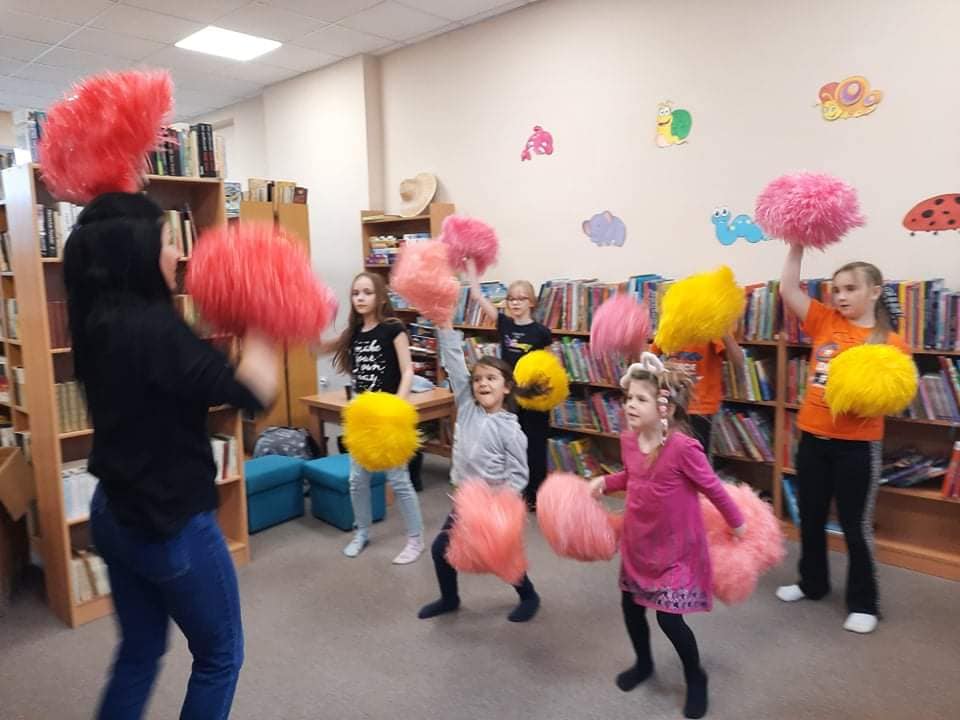 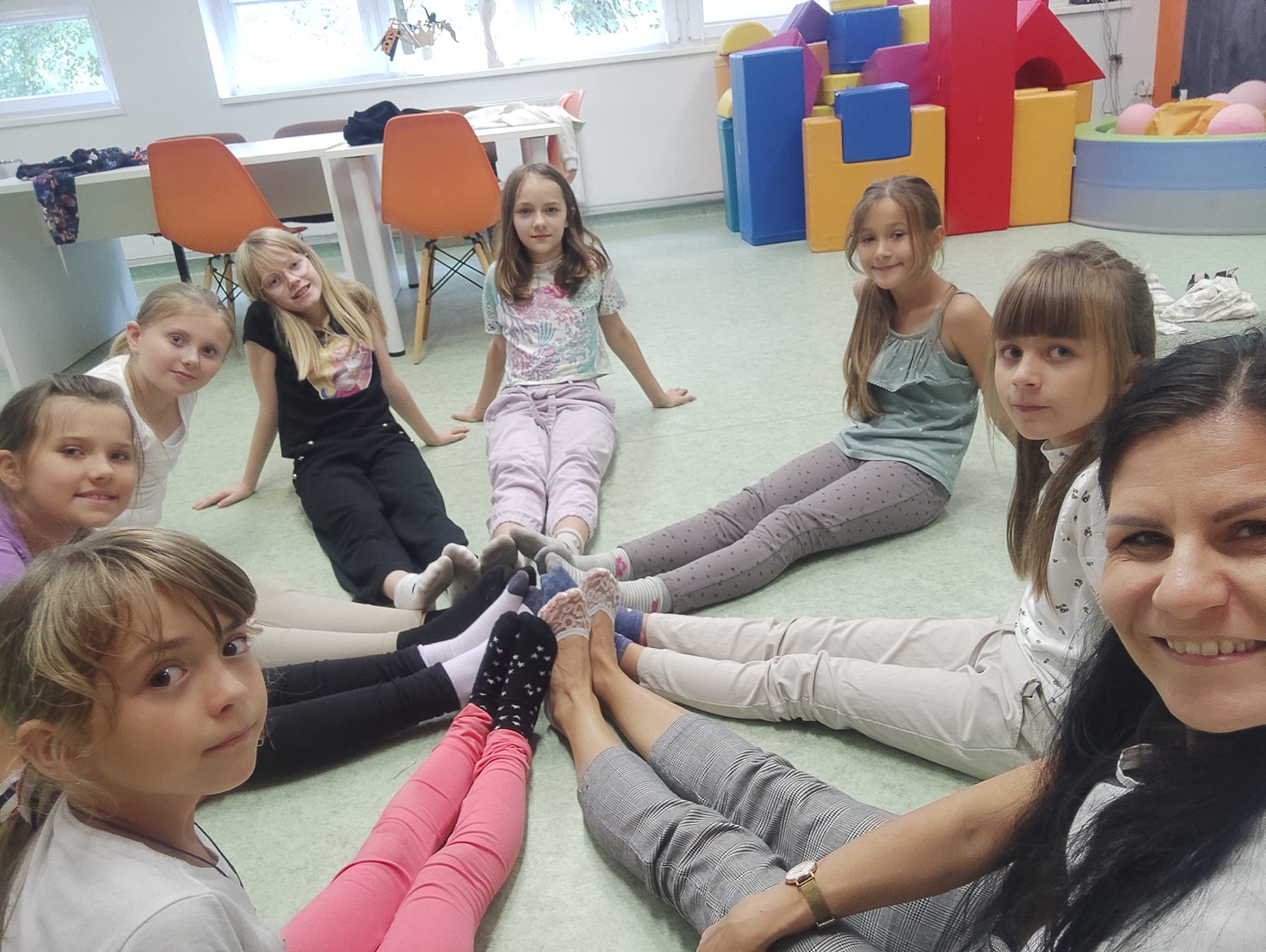 Zakręceni sznurkami czyli Makrama
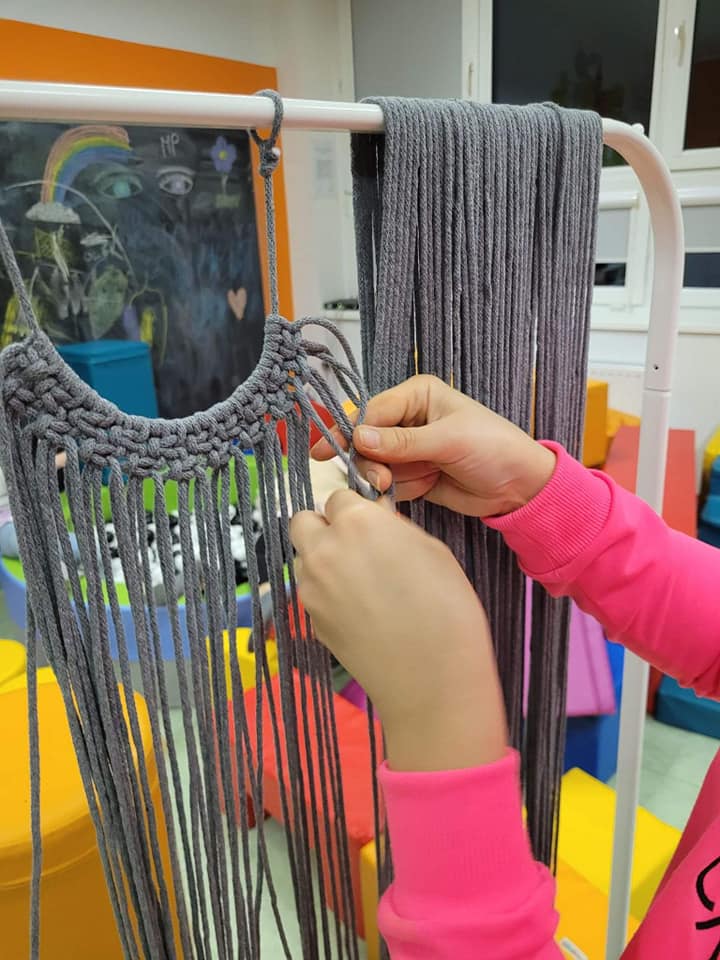 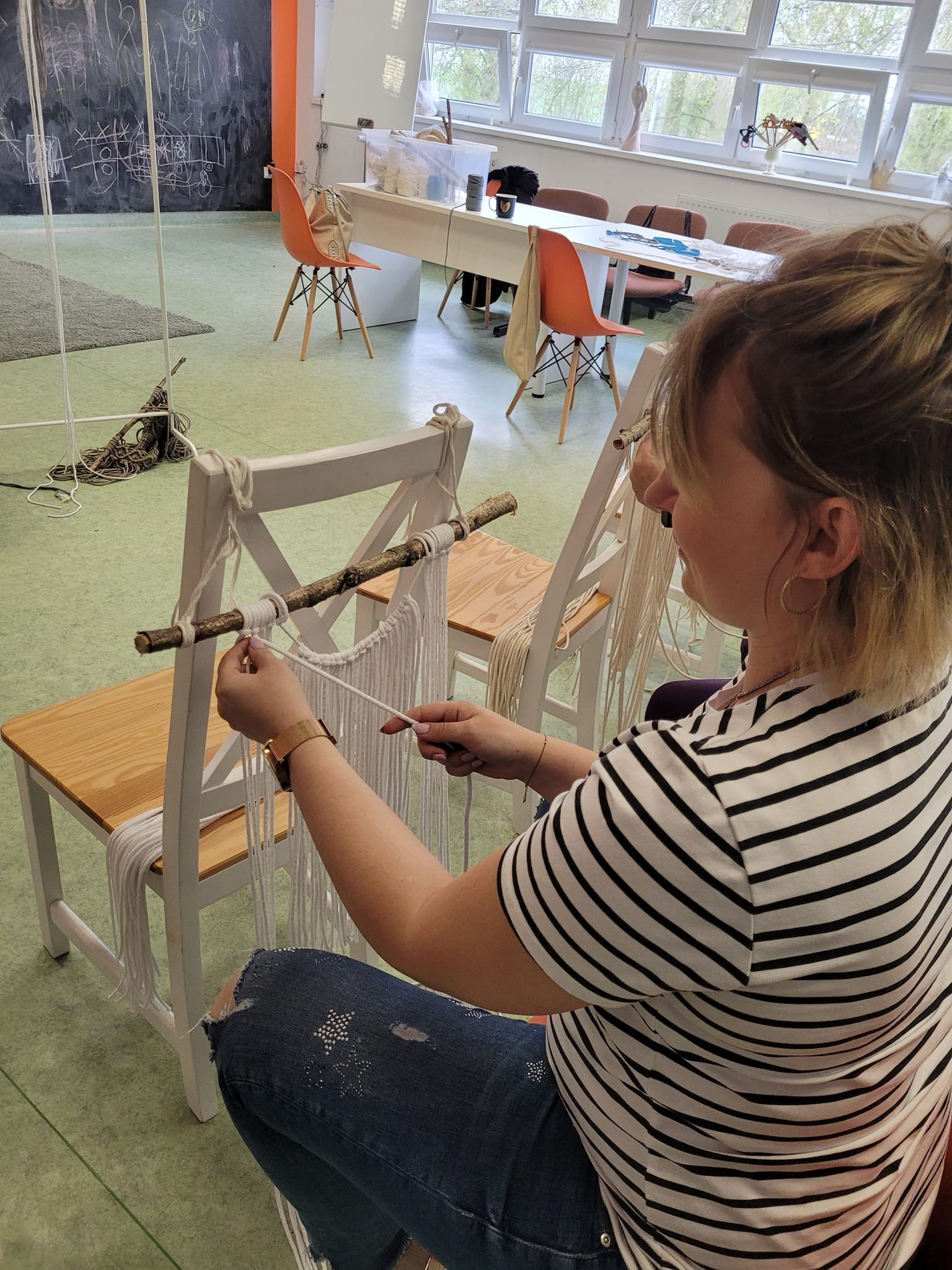 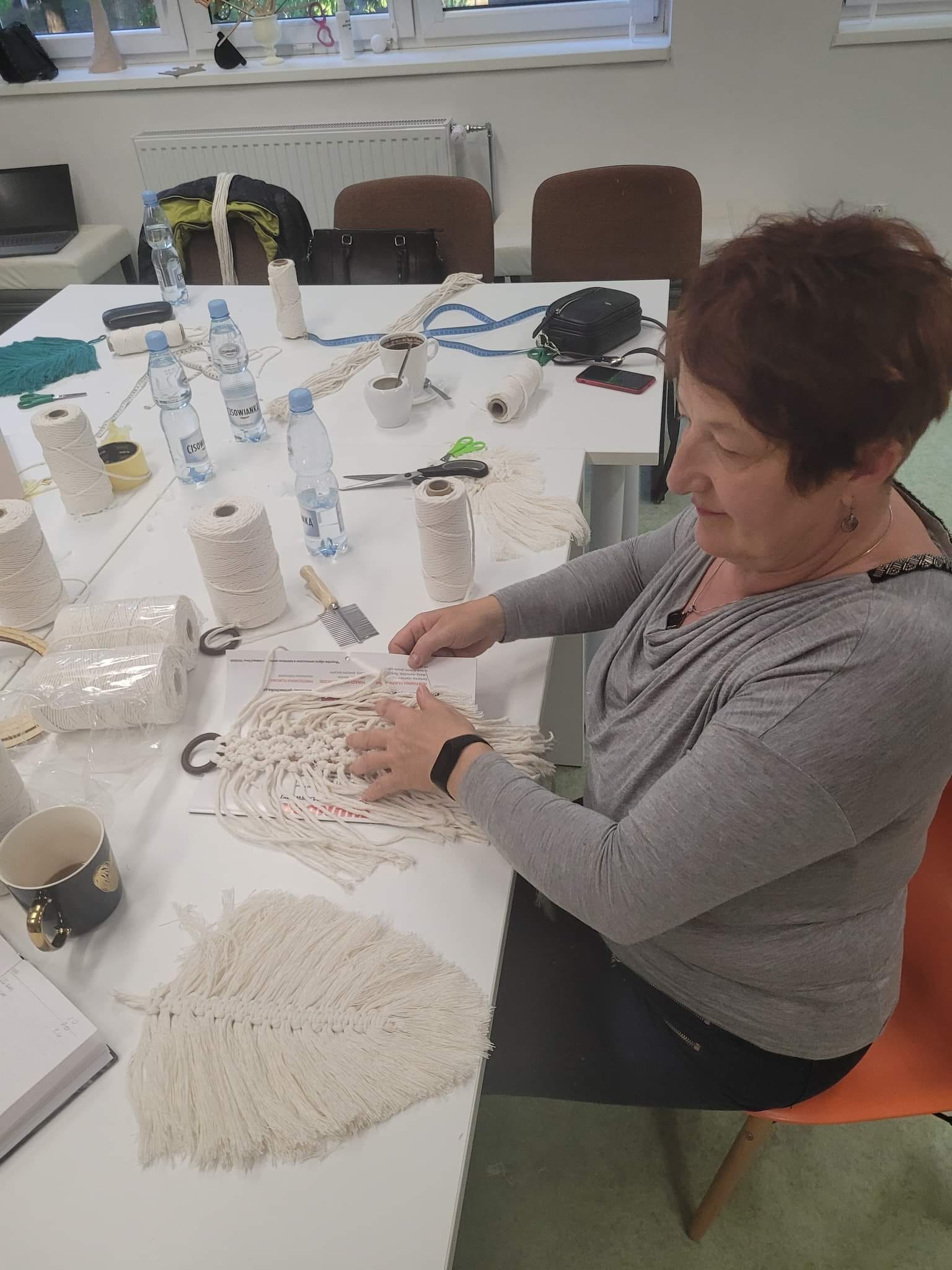 Nienasyceni Książkąklub czytelniczy
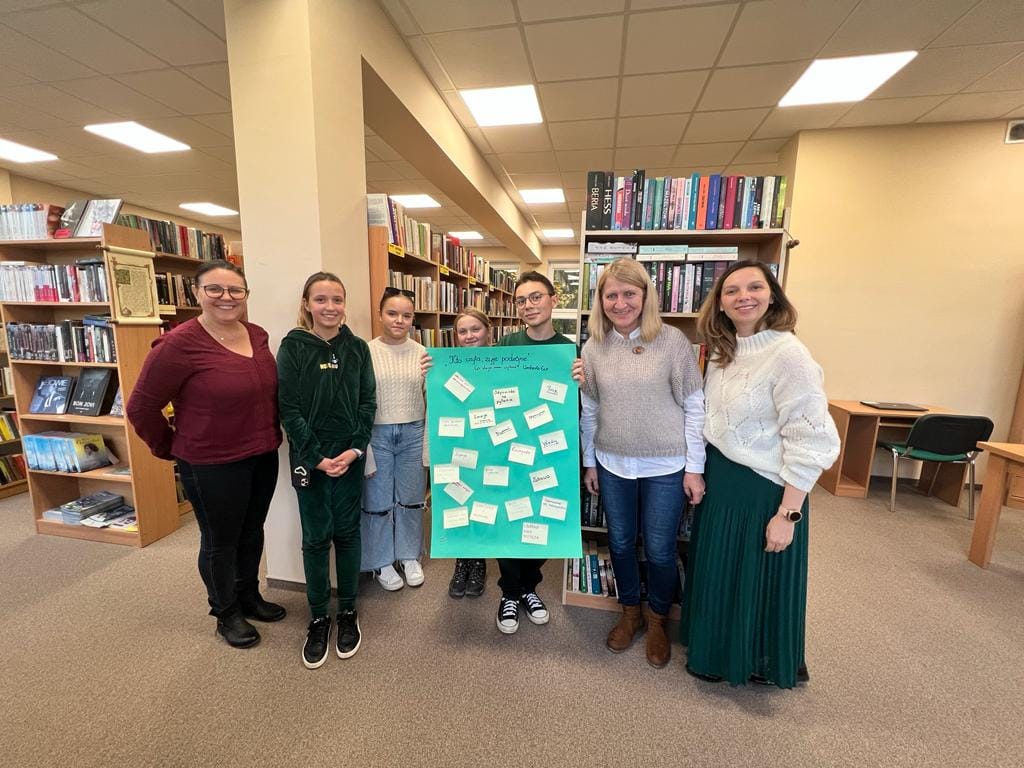 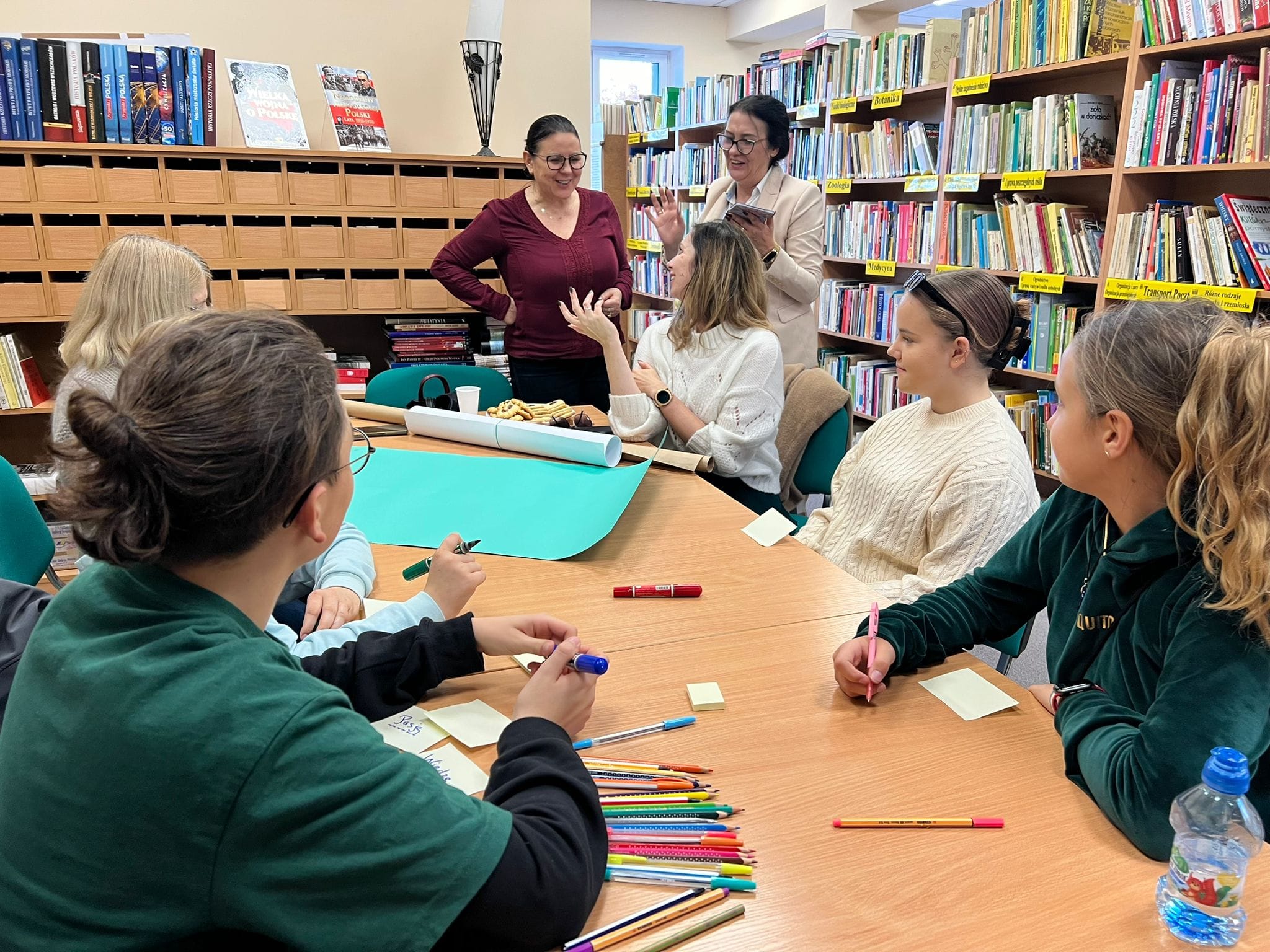 Zajęcia kreatywne dla dzieci
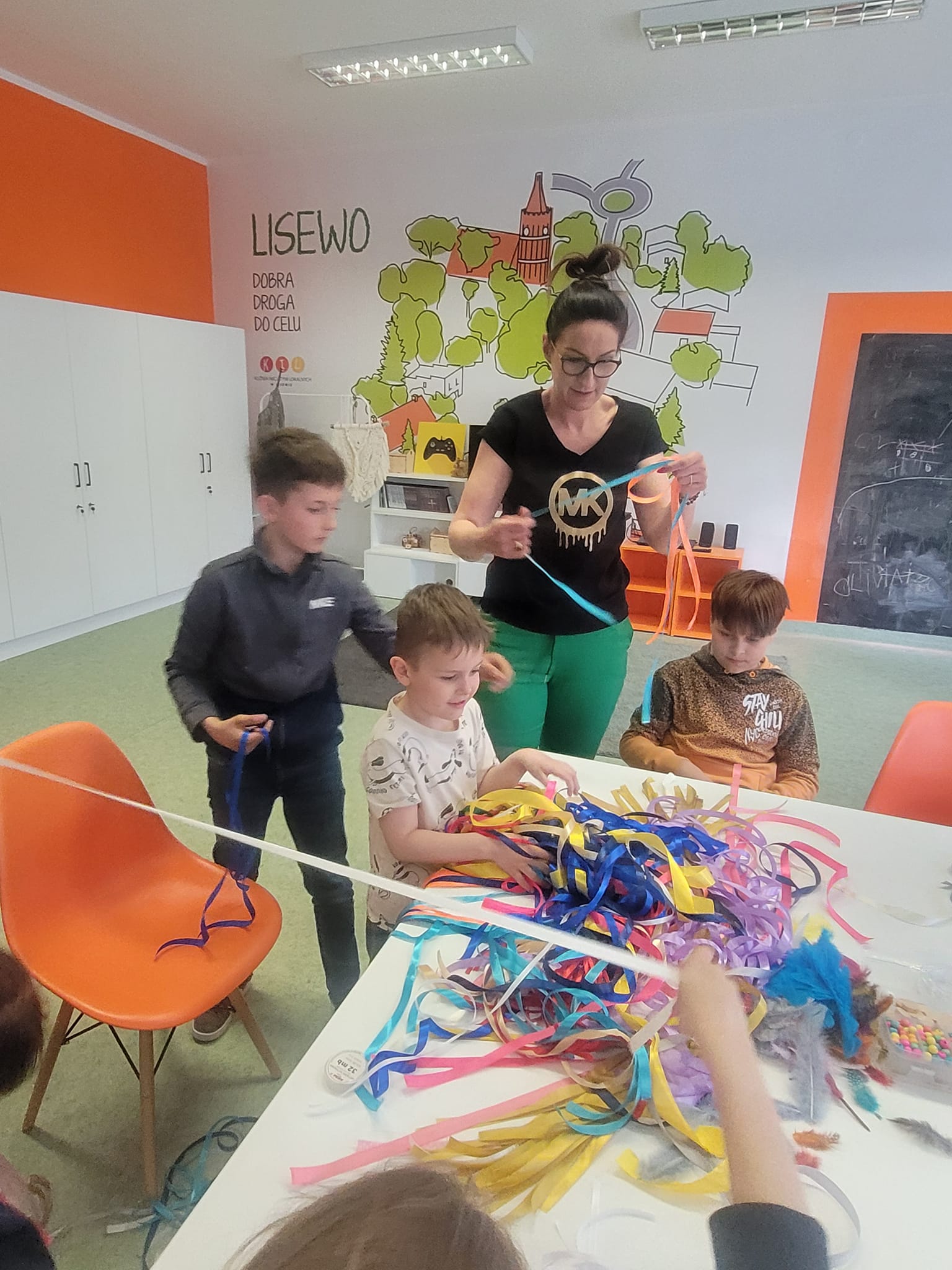 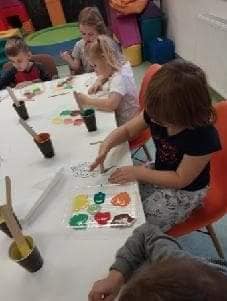 Zajęcia z robotykiZajęcia gry na gitarze
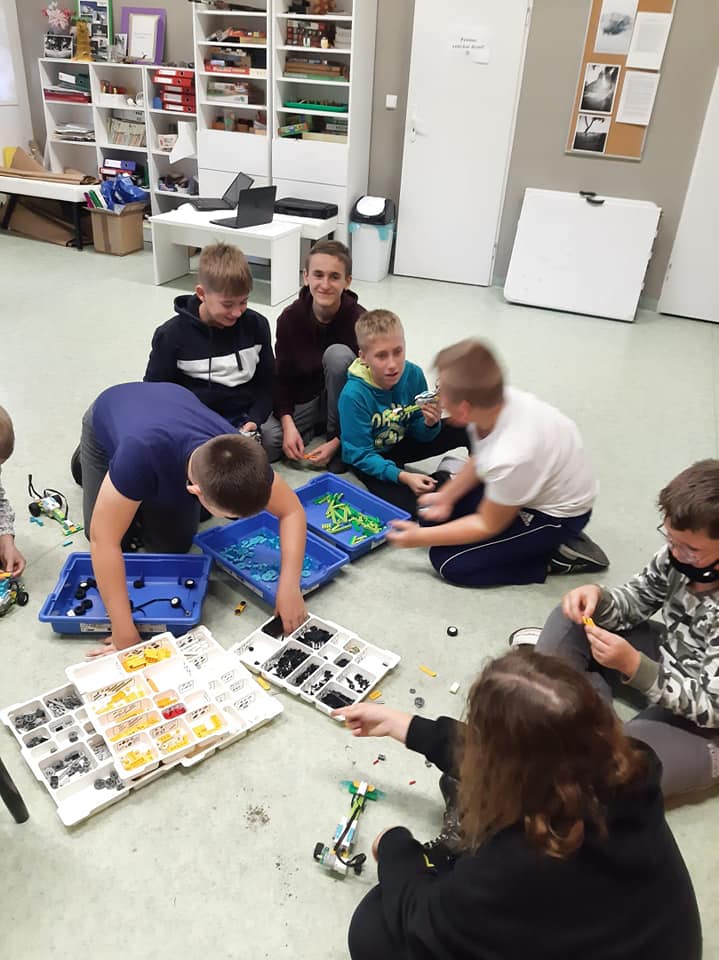 Zajęcia Kulinarne
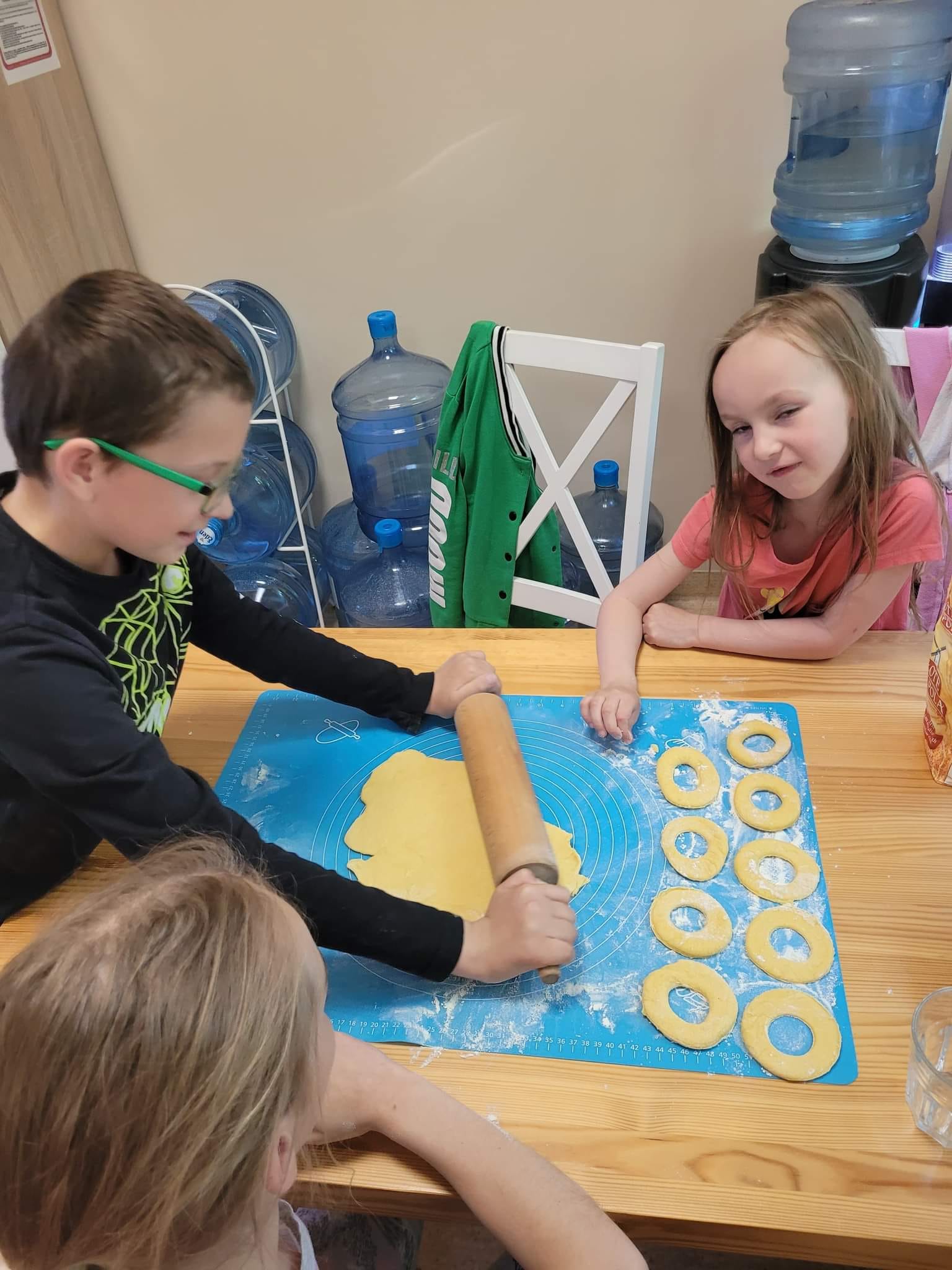 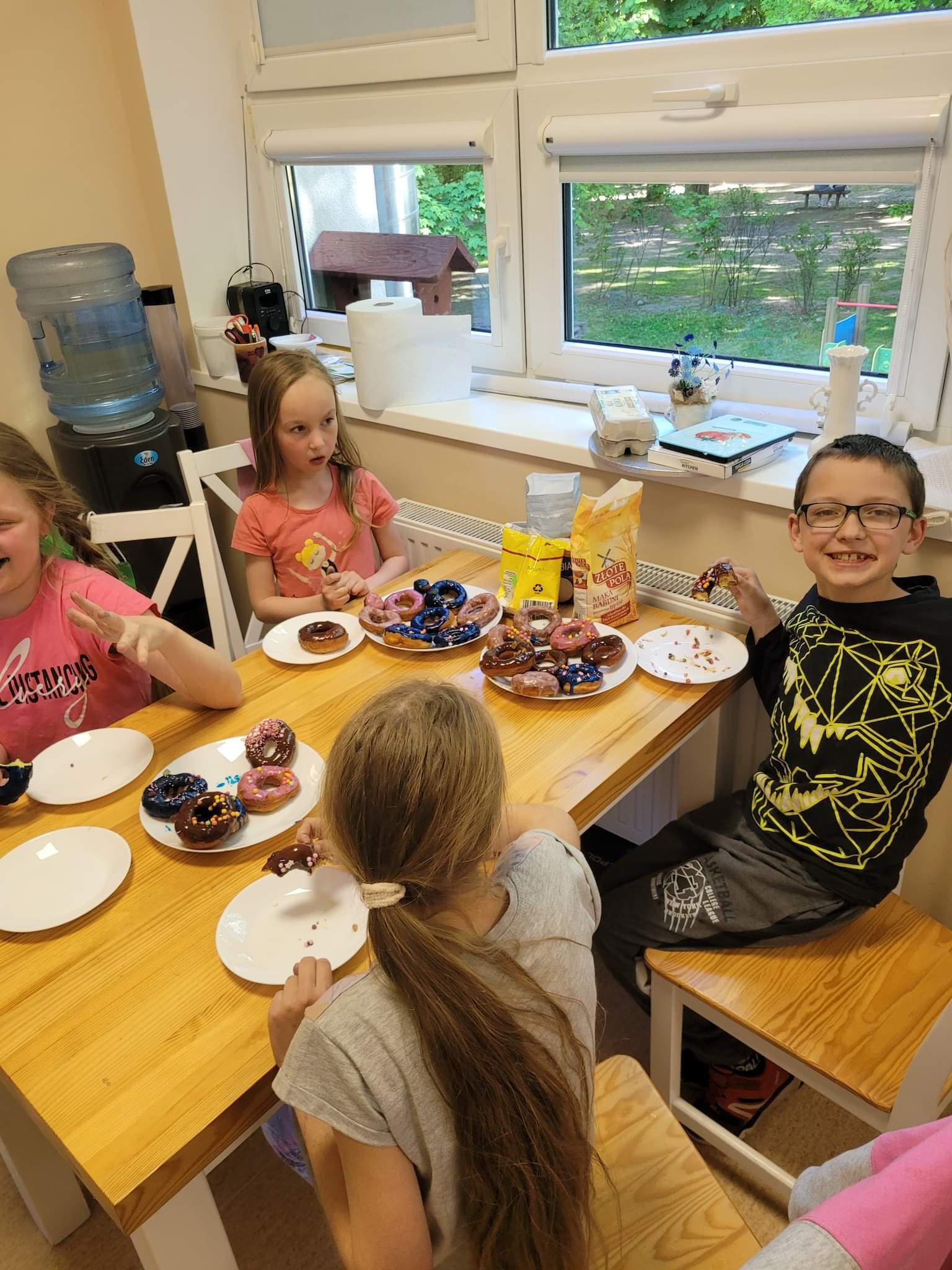 Zajęcia decoupage
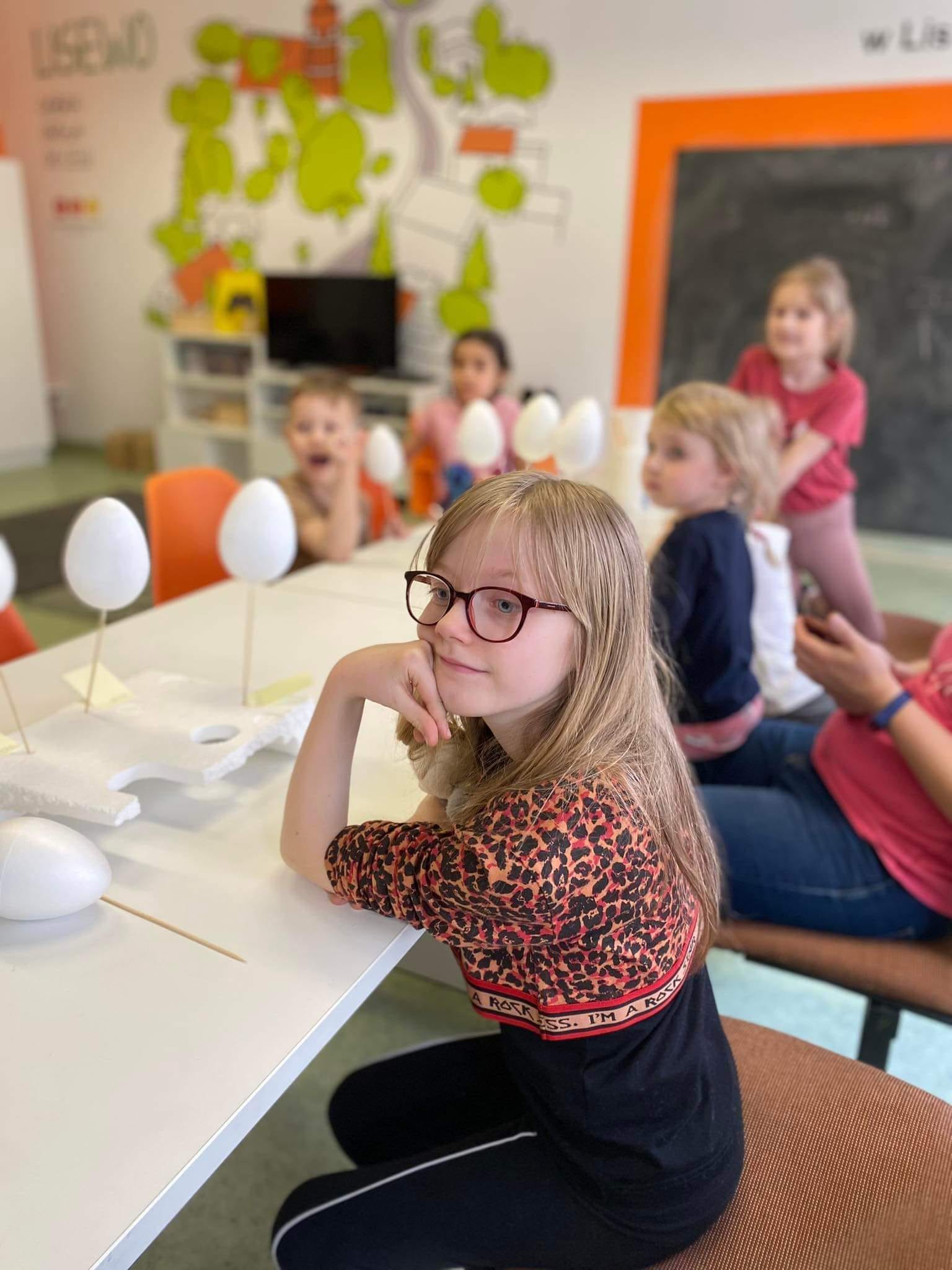 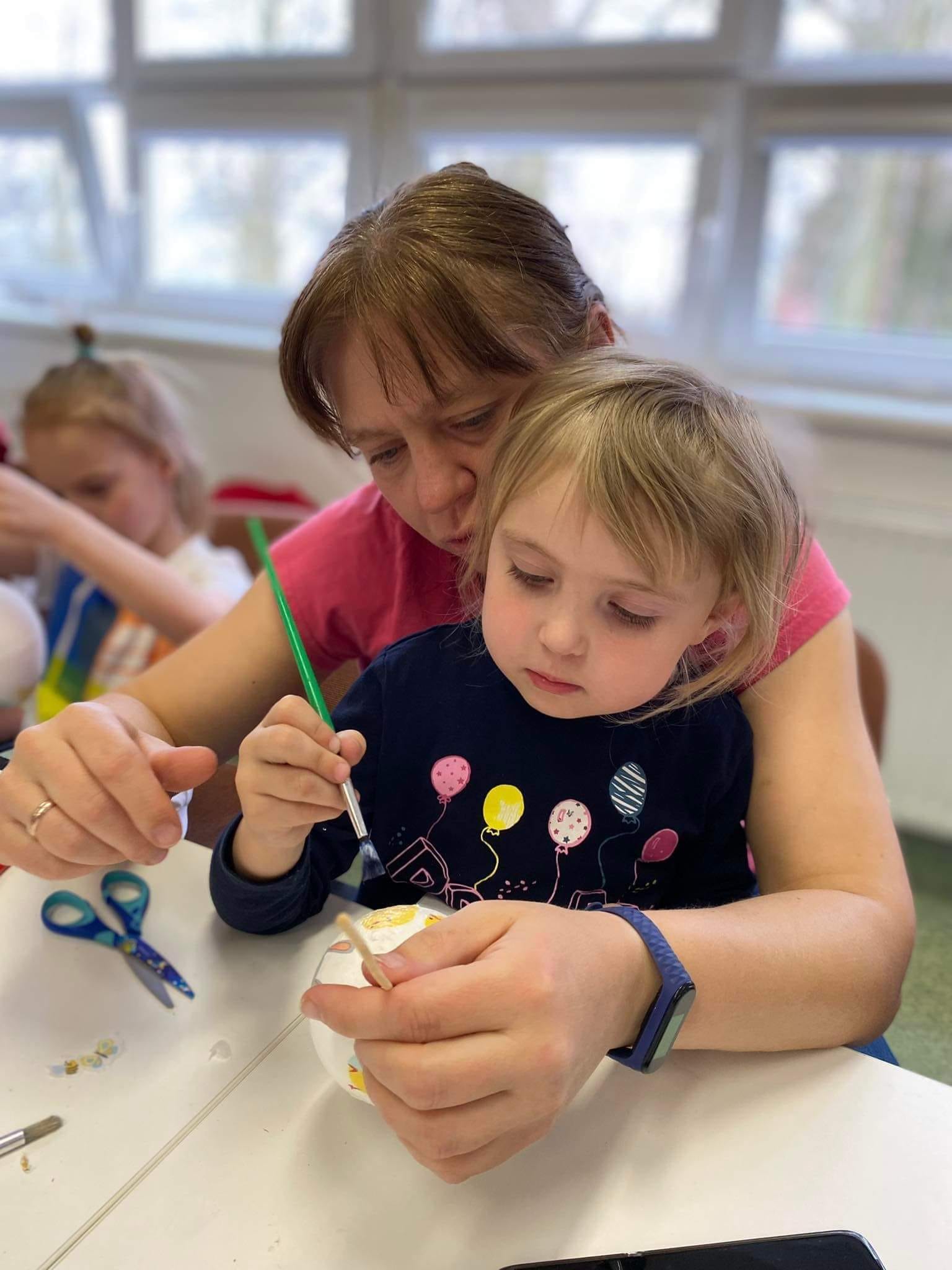 Zajęcia kreatywne – eksperymenty chemiczne
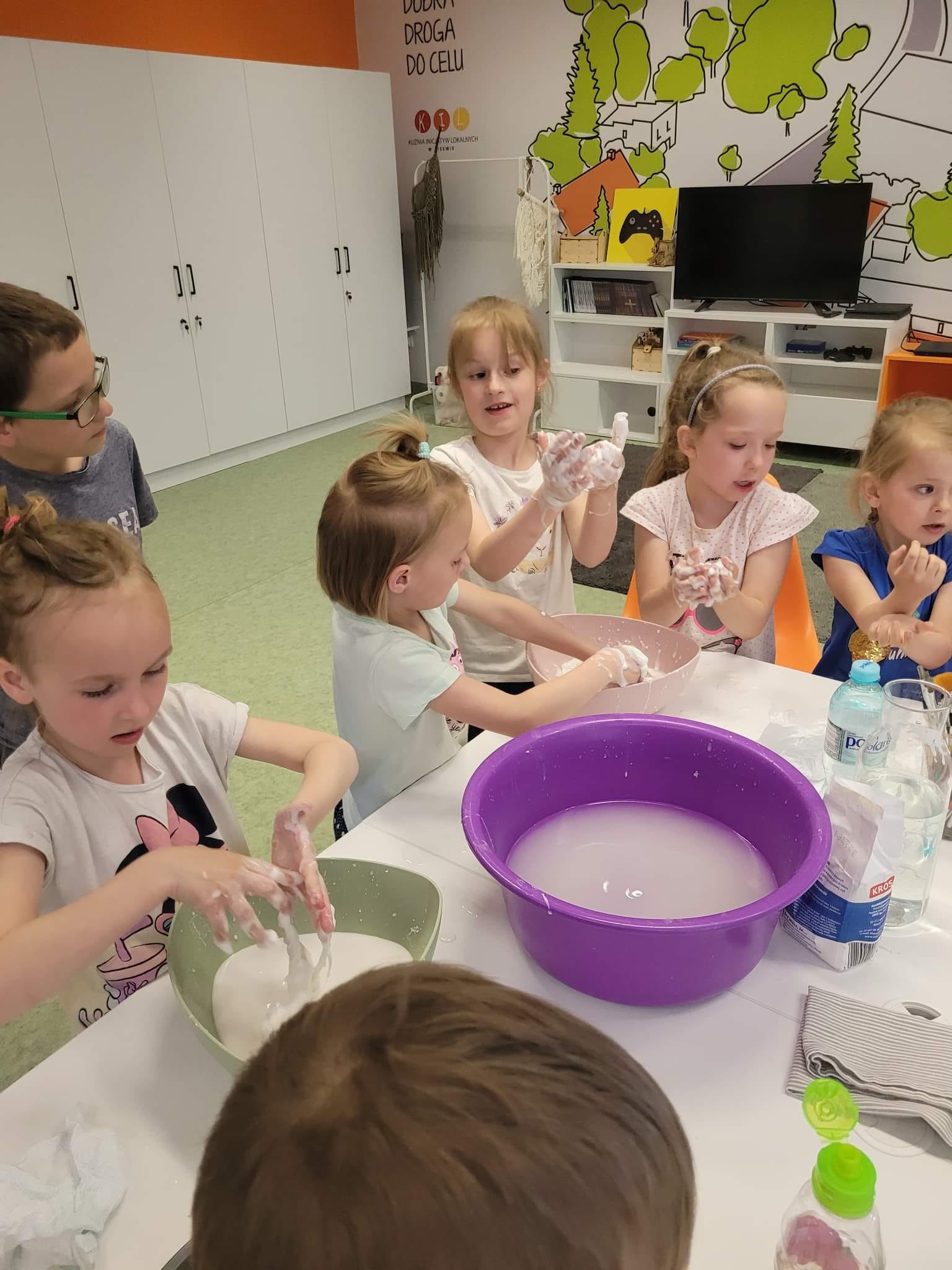 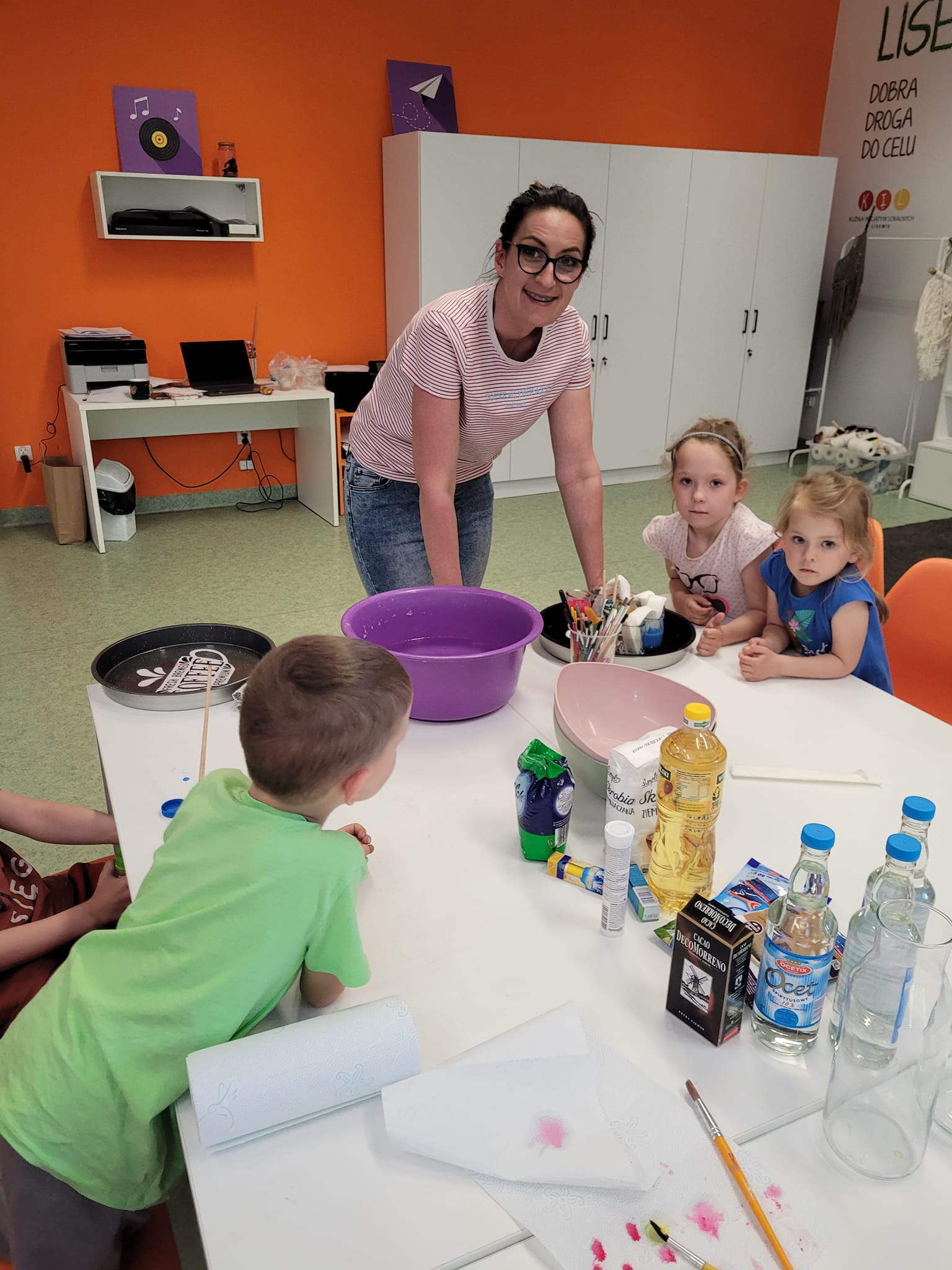 „Mała książka wielki człowiek”
Finał Wielkiej Orkiestry Świątecznej Pomocy
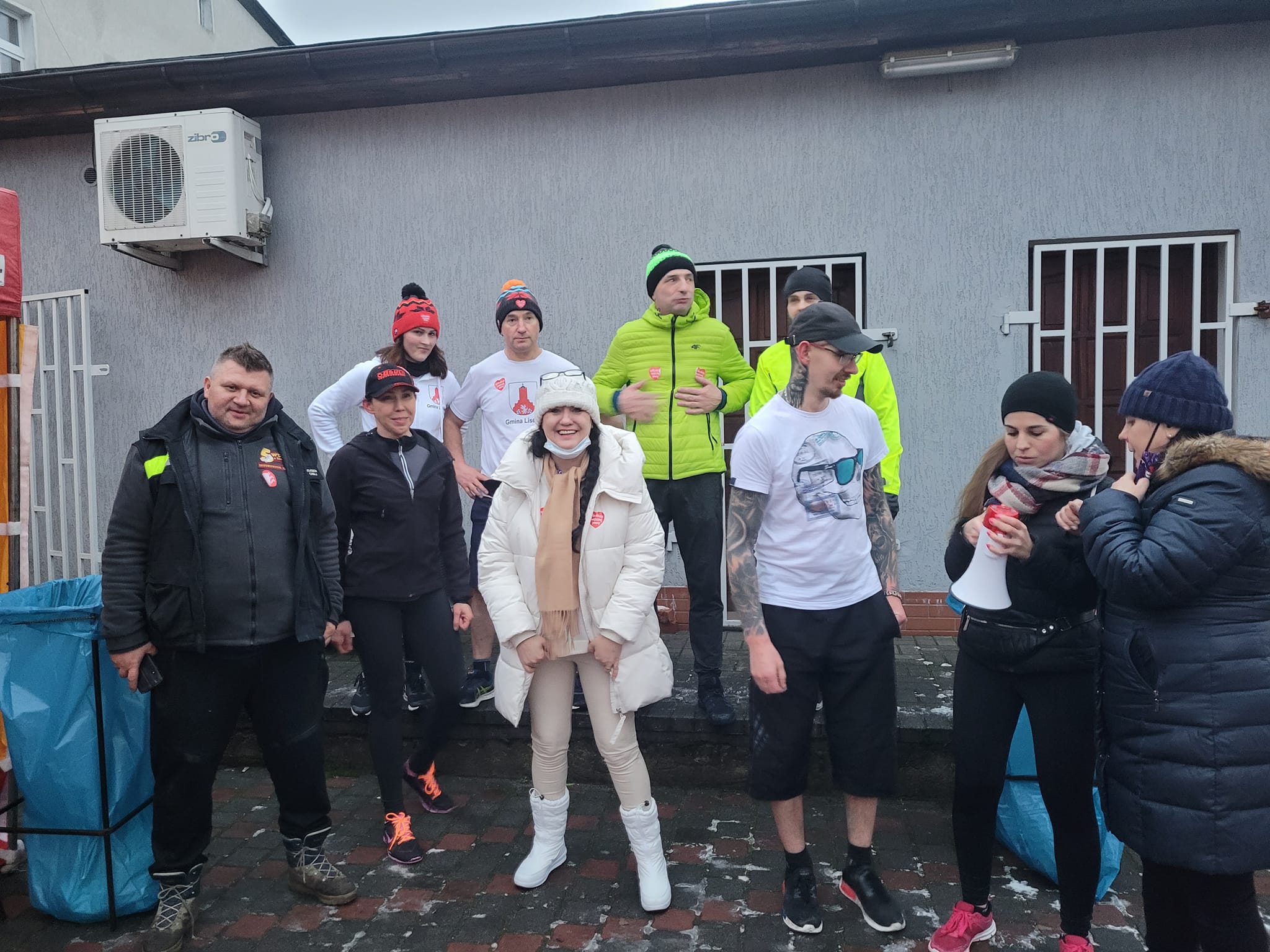 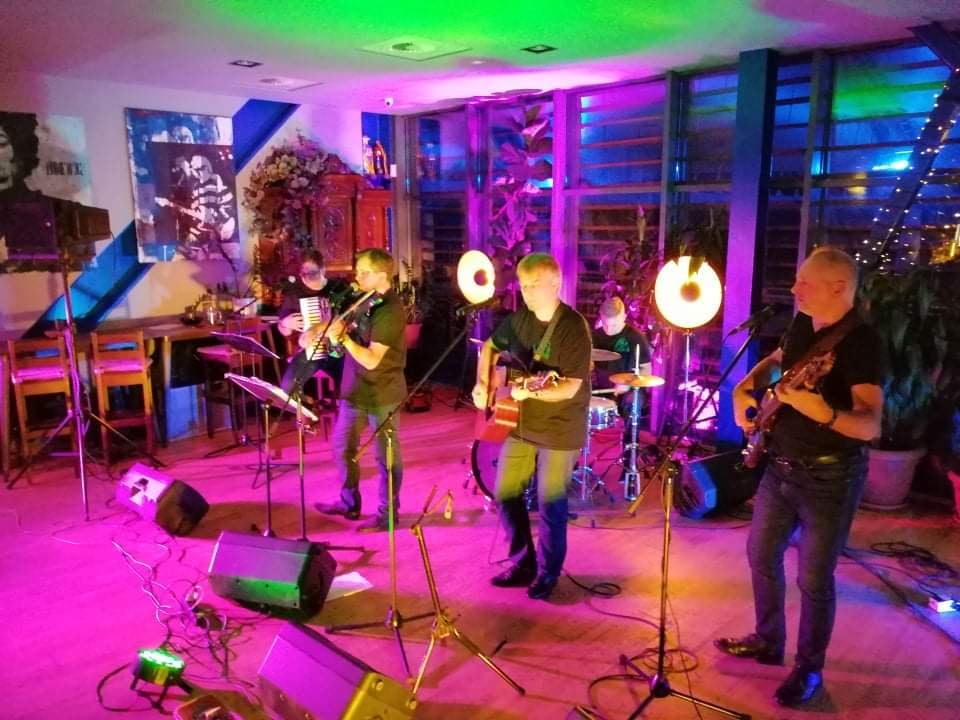 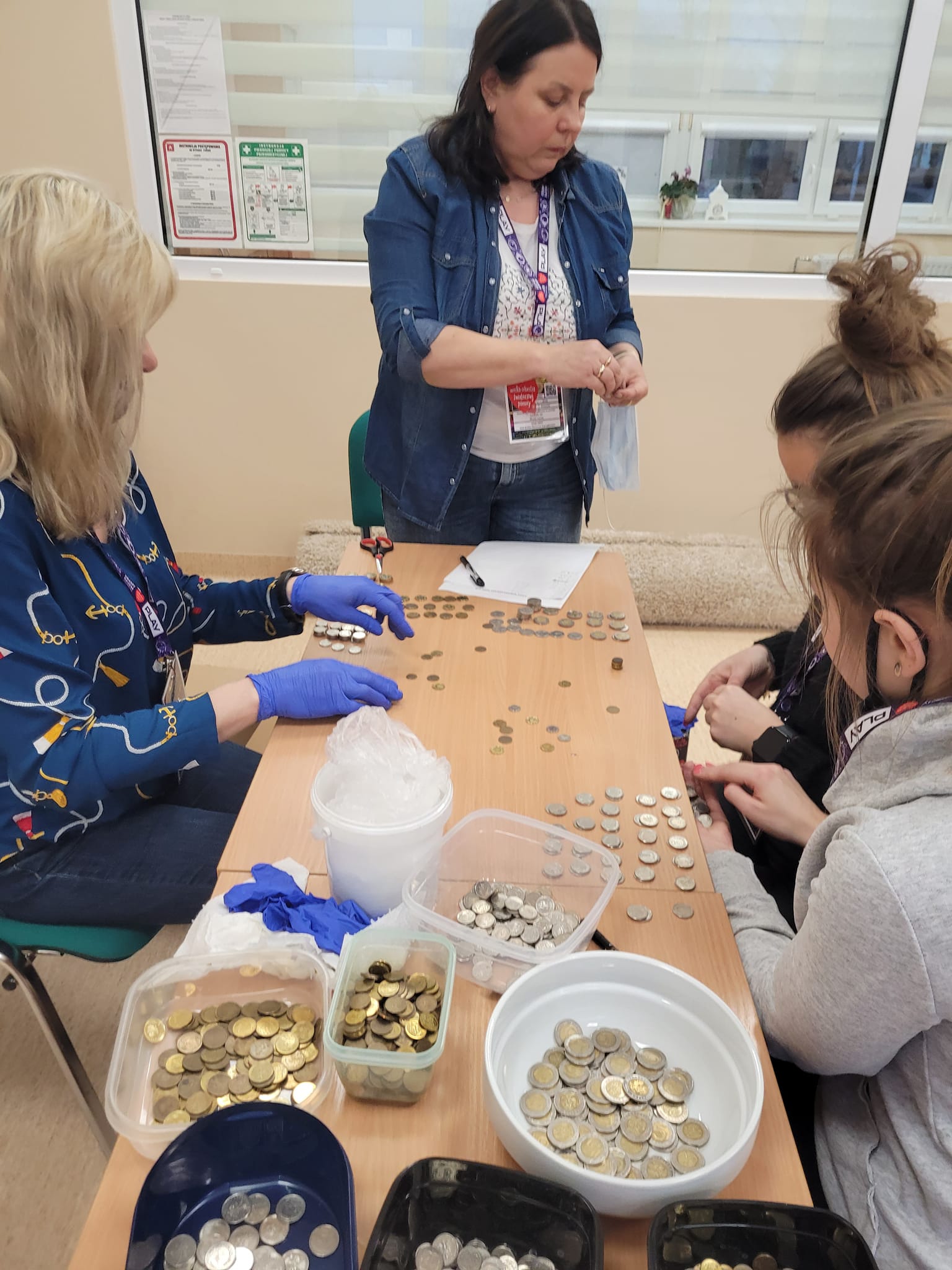 Dzień Dziecka
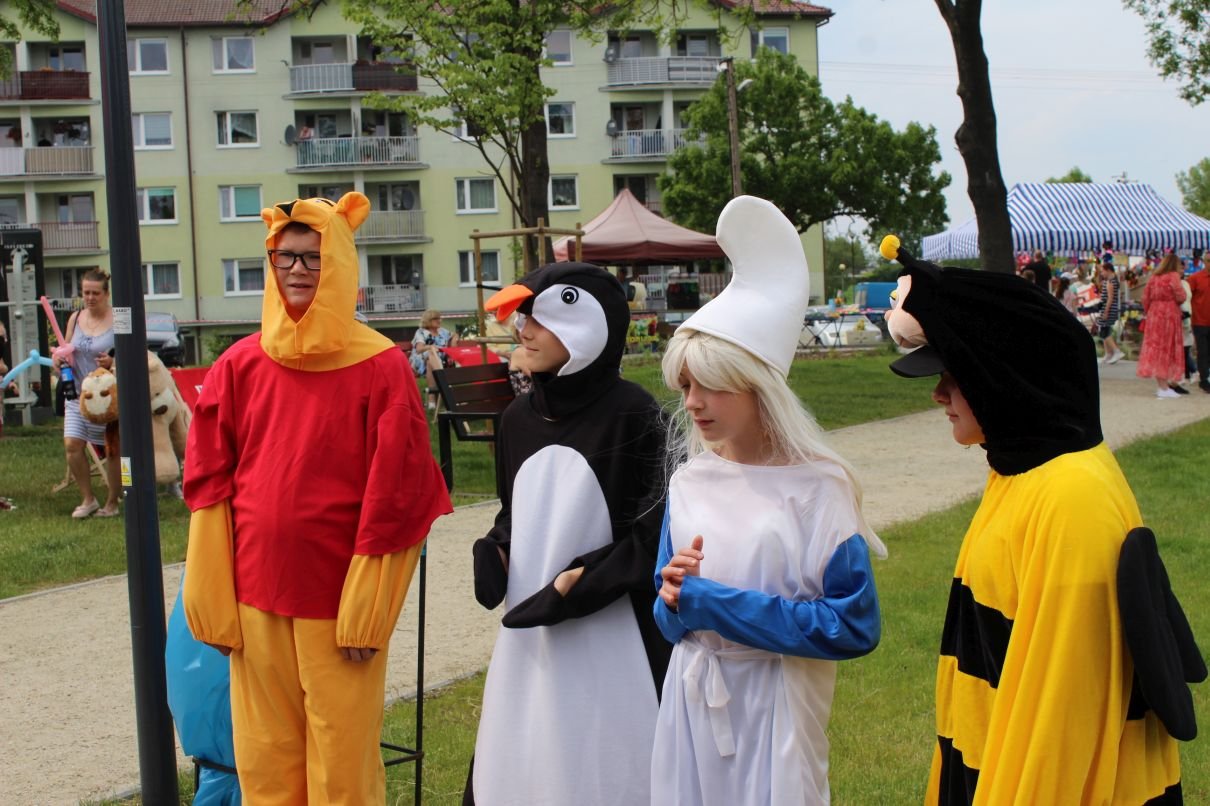 Seans Filmowy
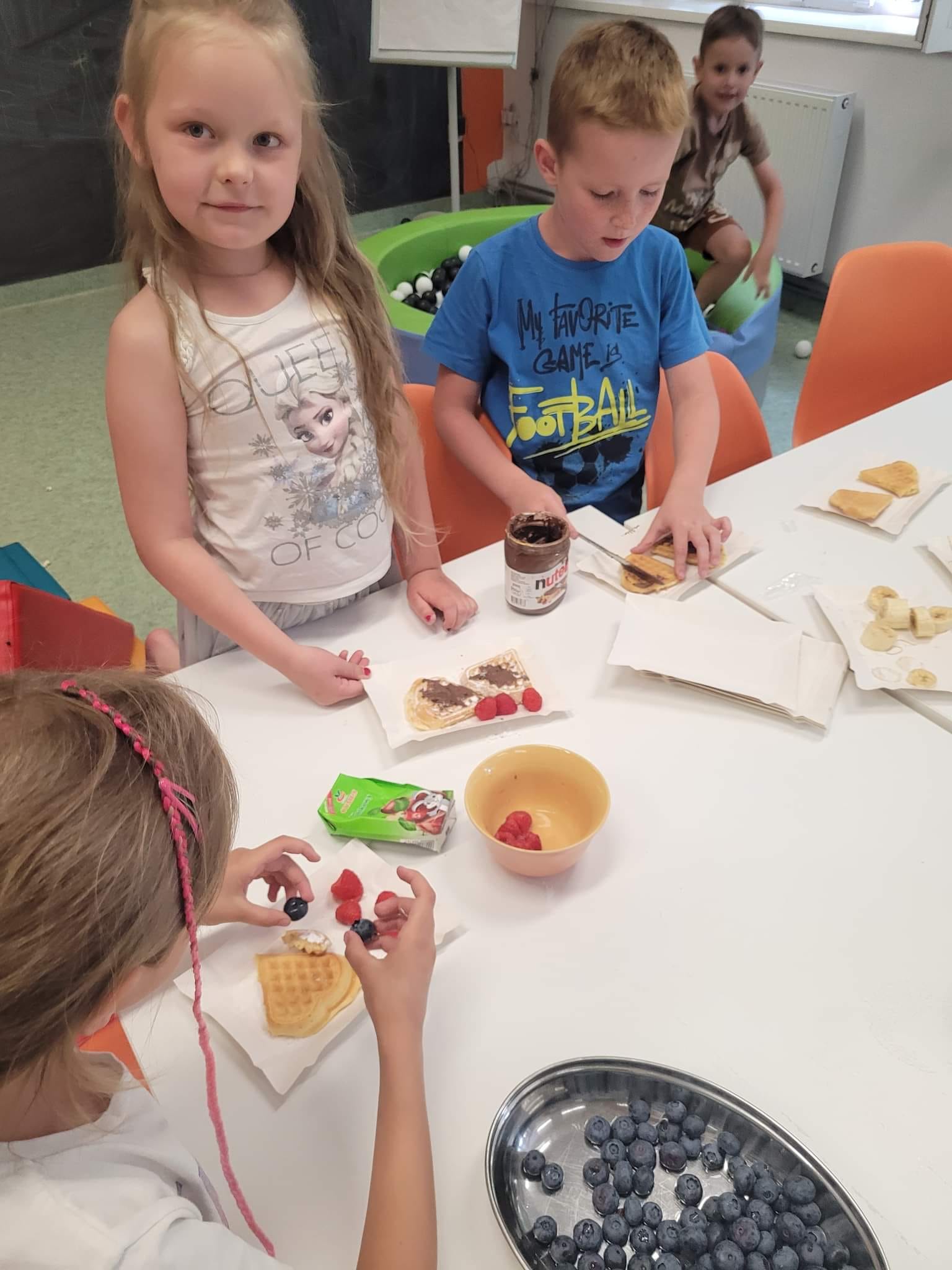 Sprzątanie Lisewa
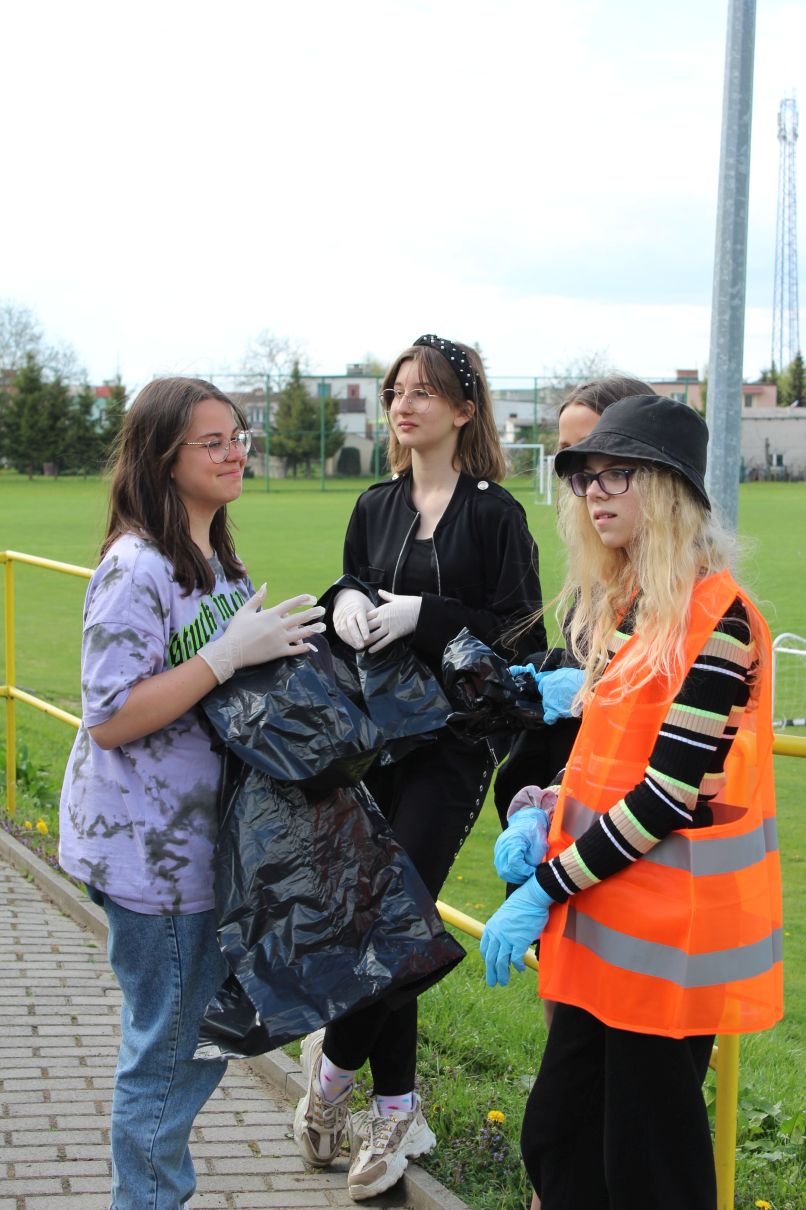 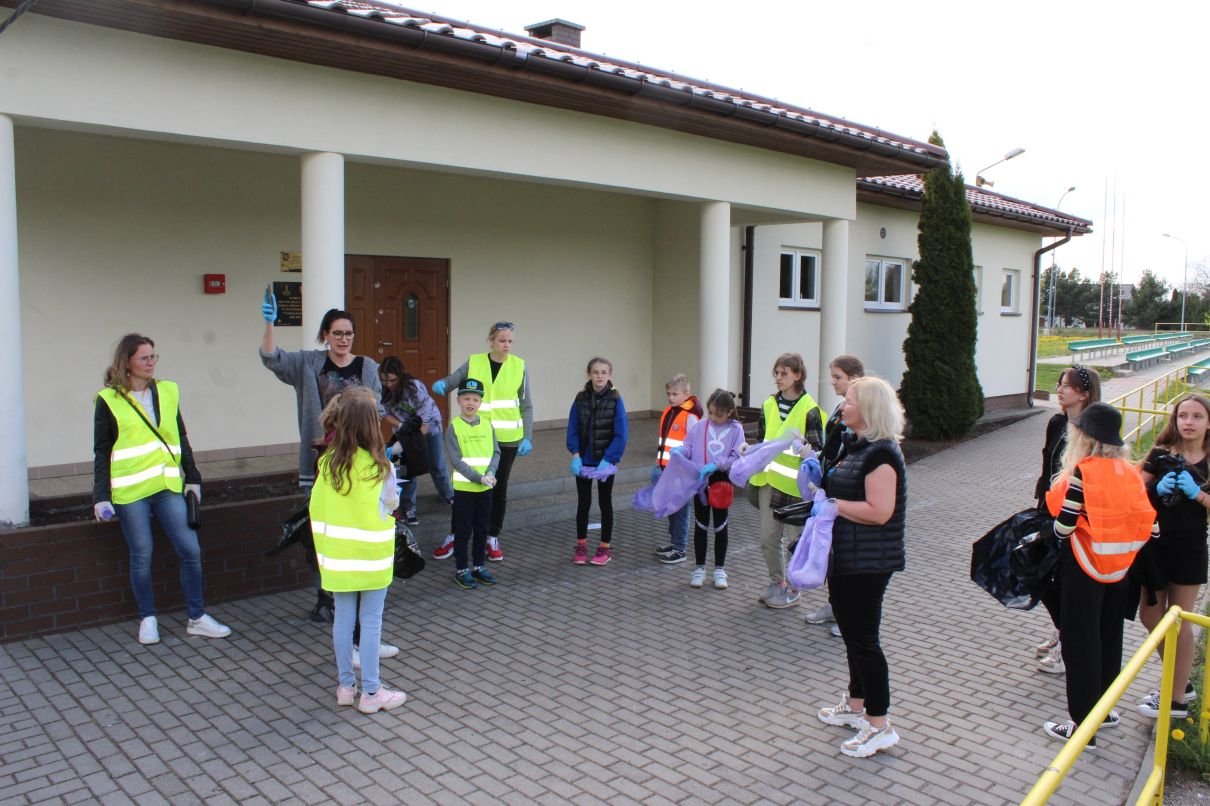 Dzień Czerwonego Kapturka
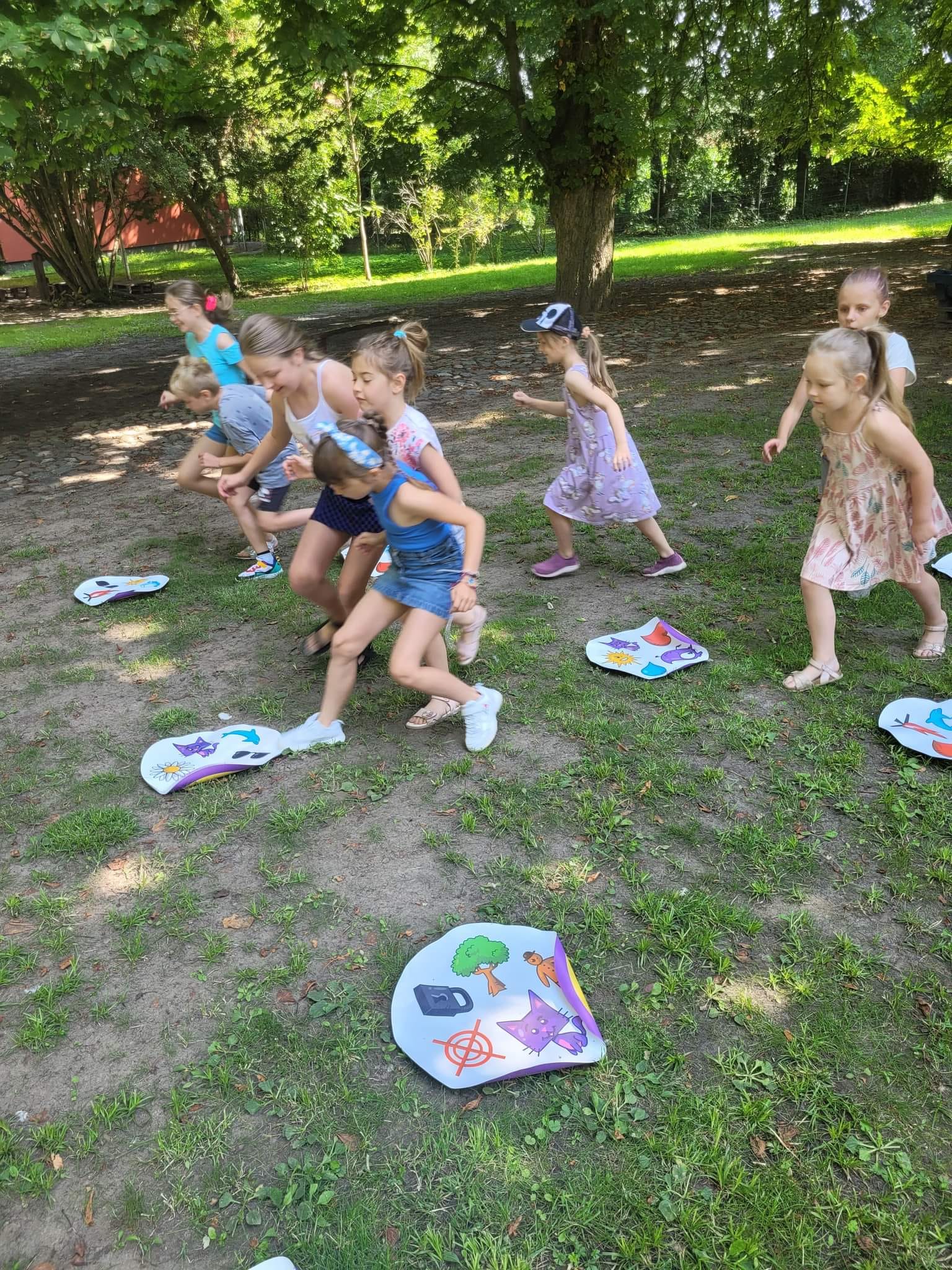 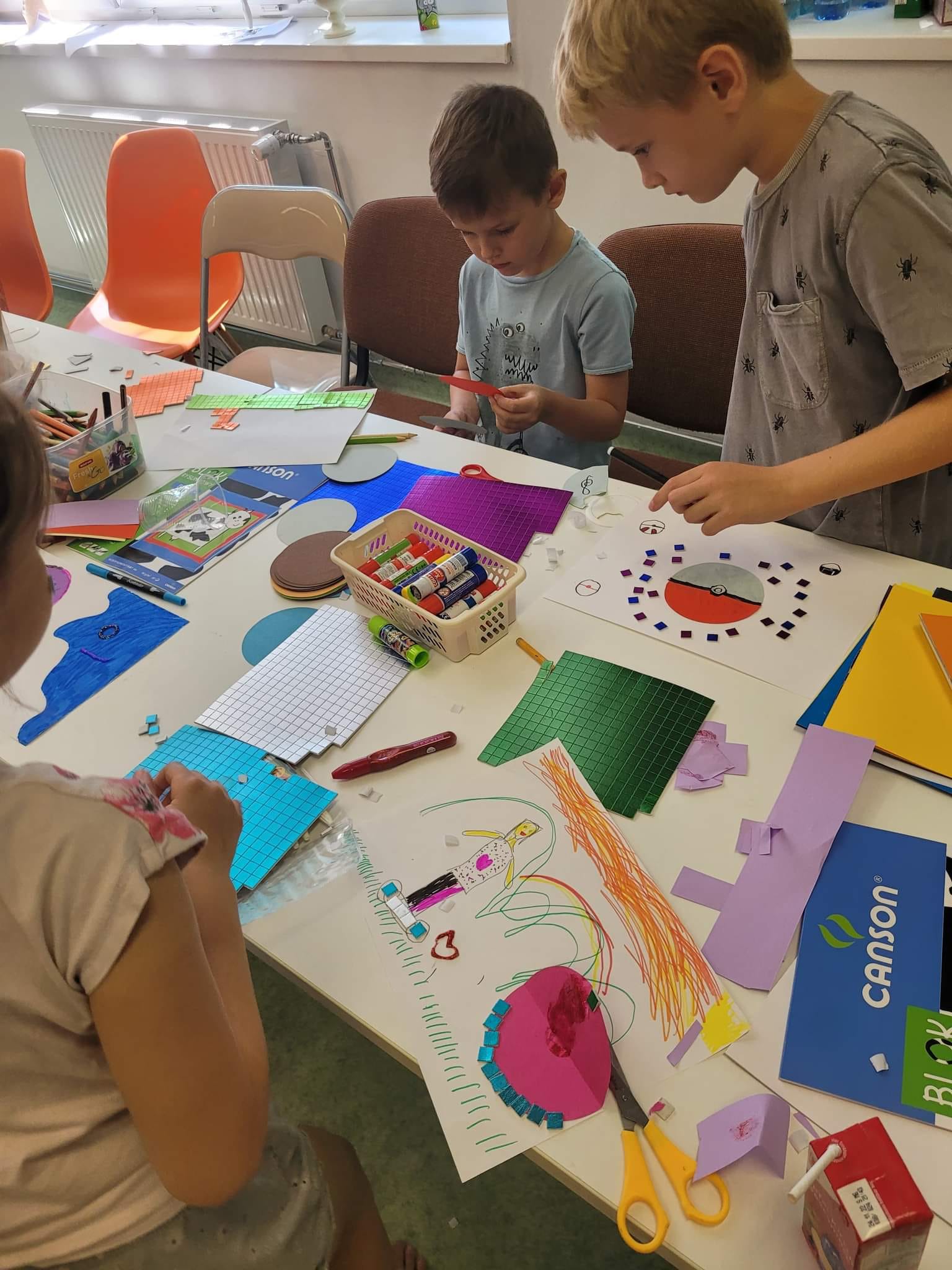 Chemia na wesoło -  Akademia Dobrej Zabawy
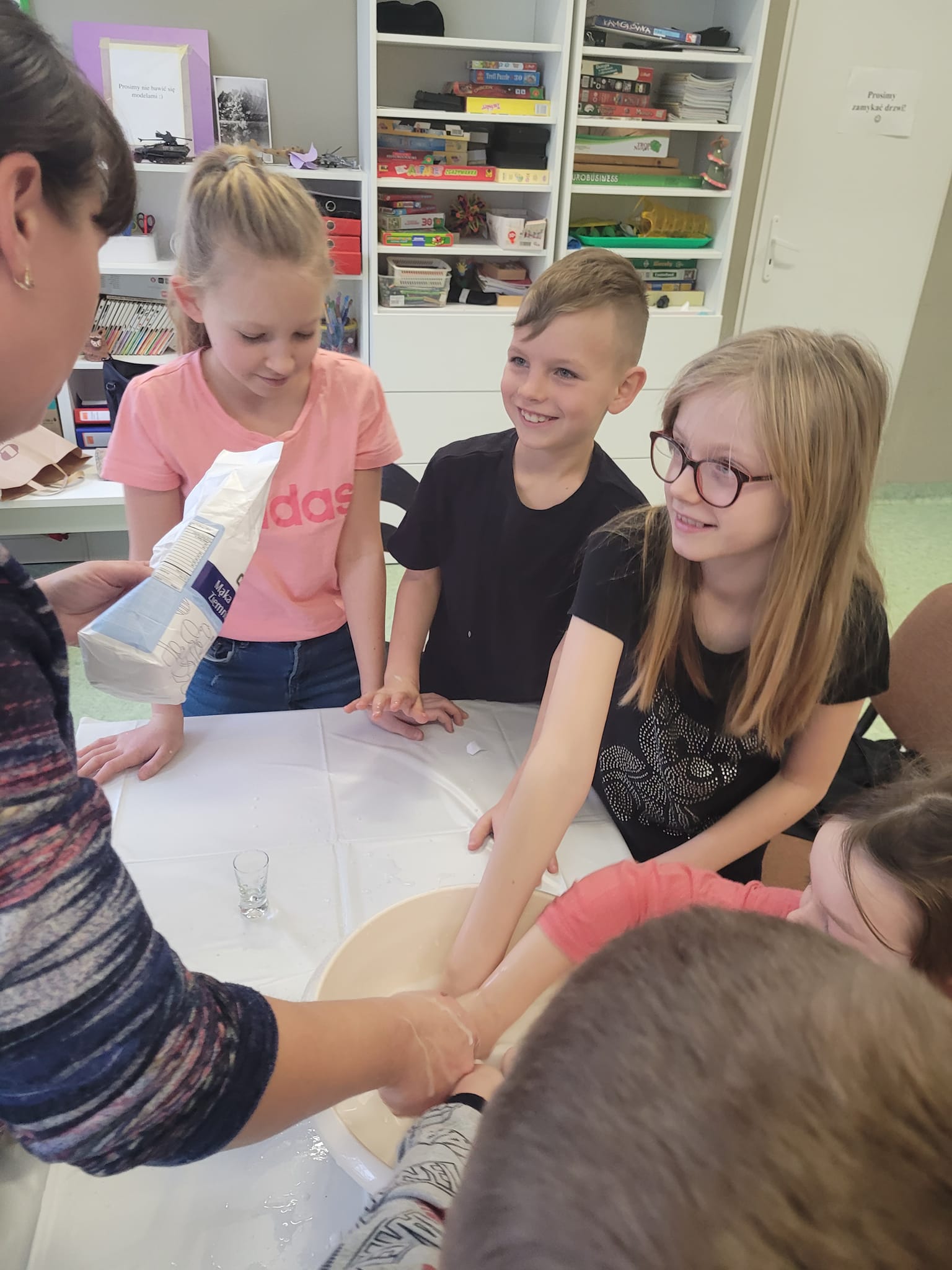 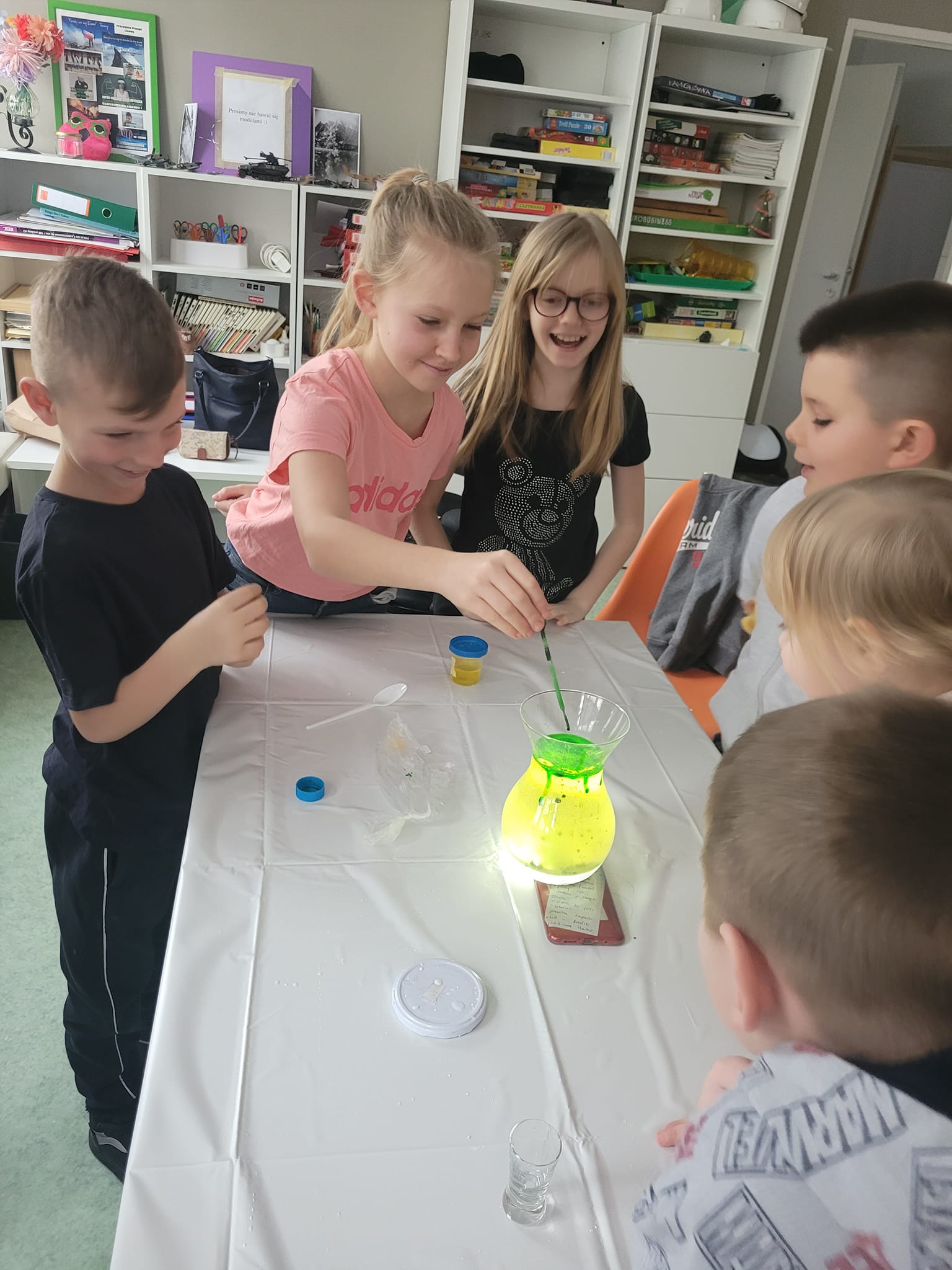 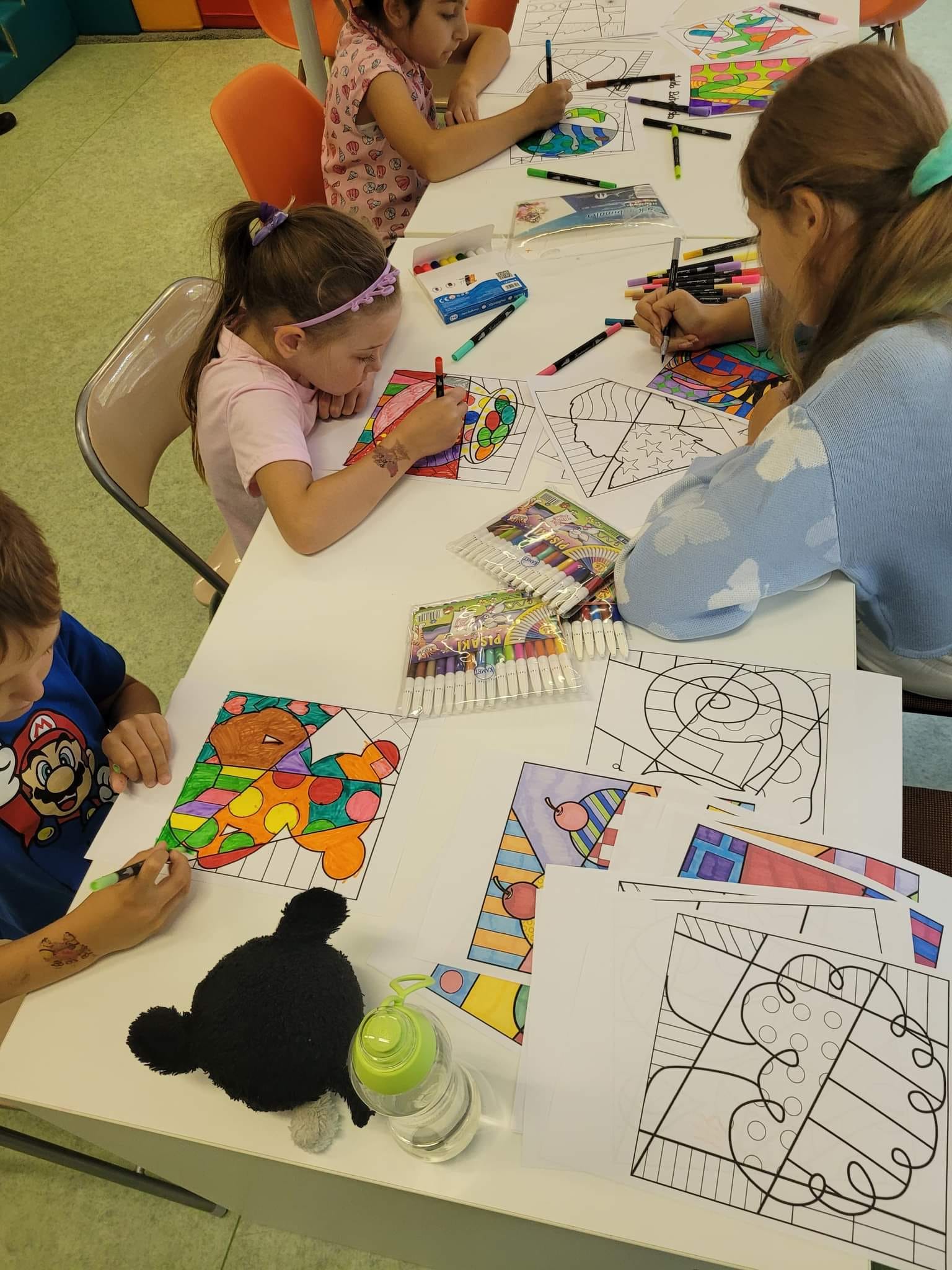 Zajęcia plastyczne i animacyjne
Tworzenie piasku kinetycznego
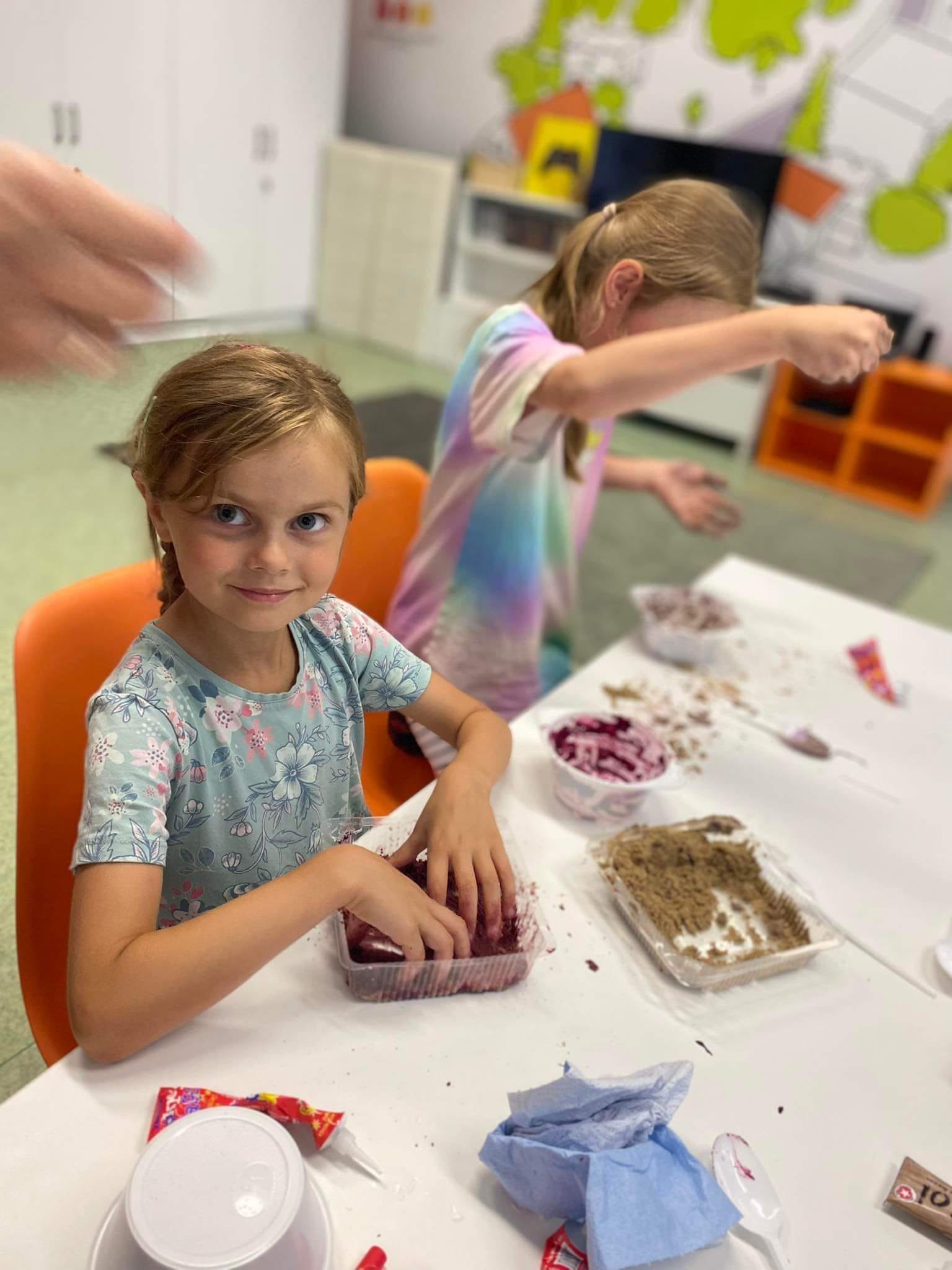 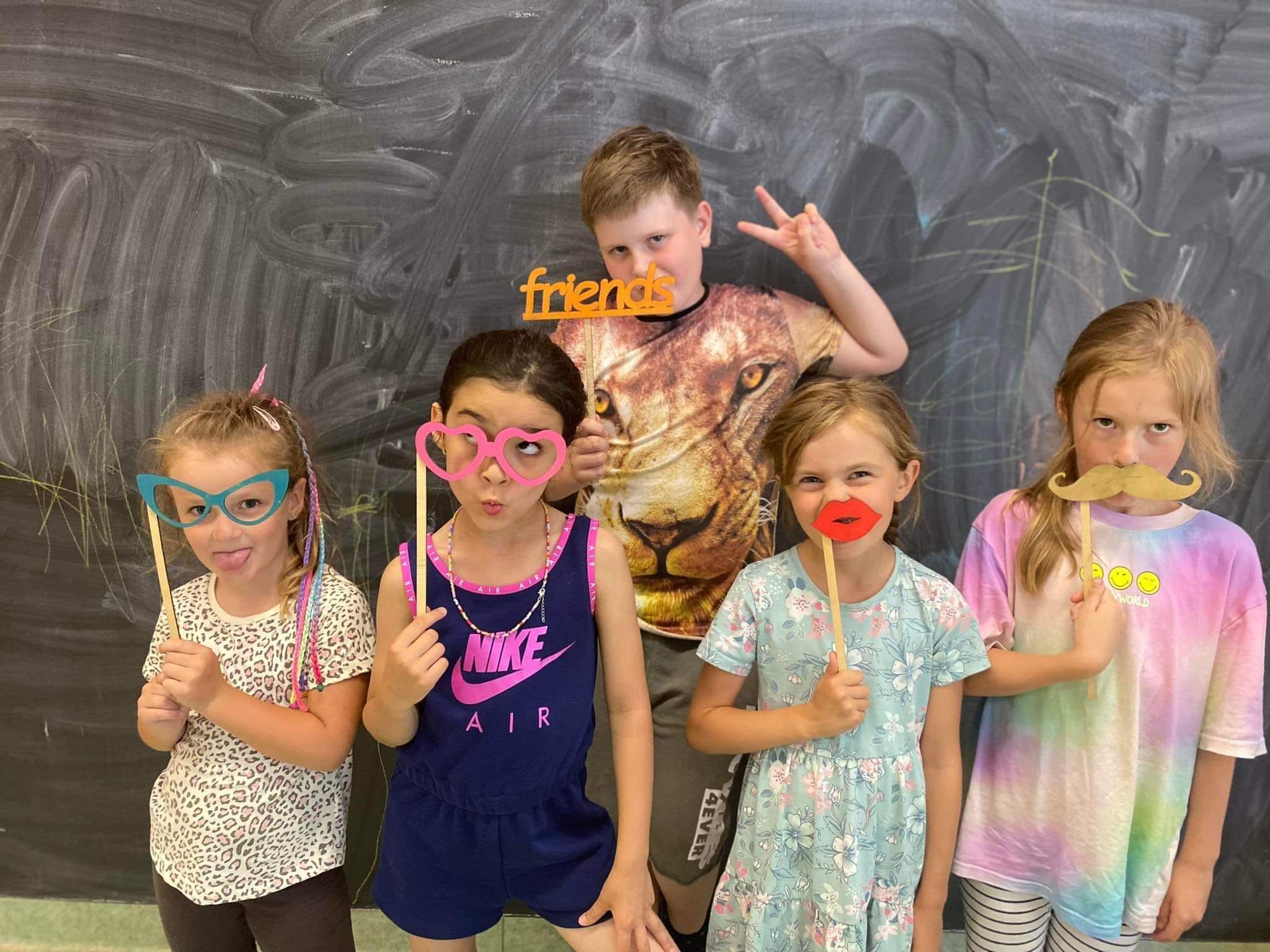 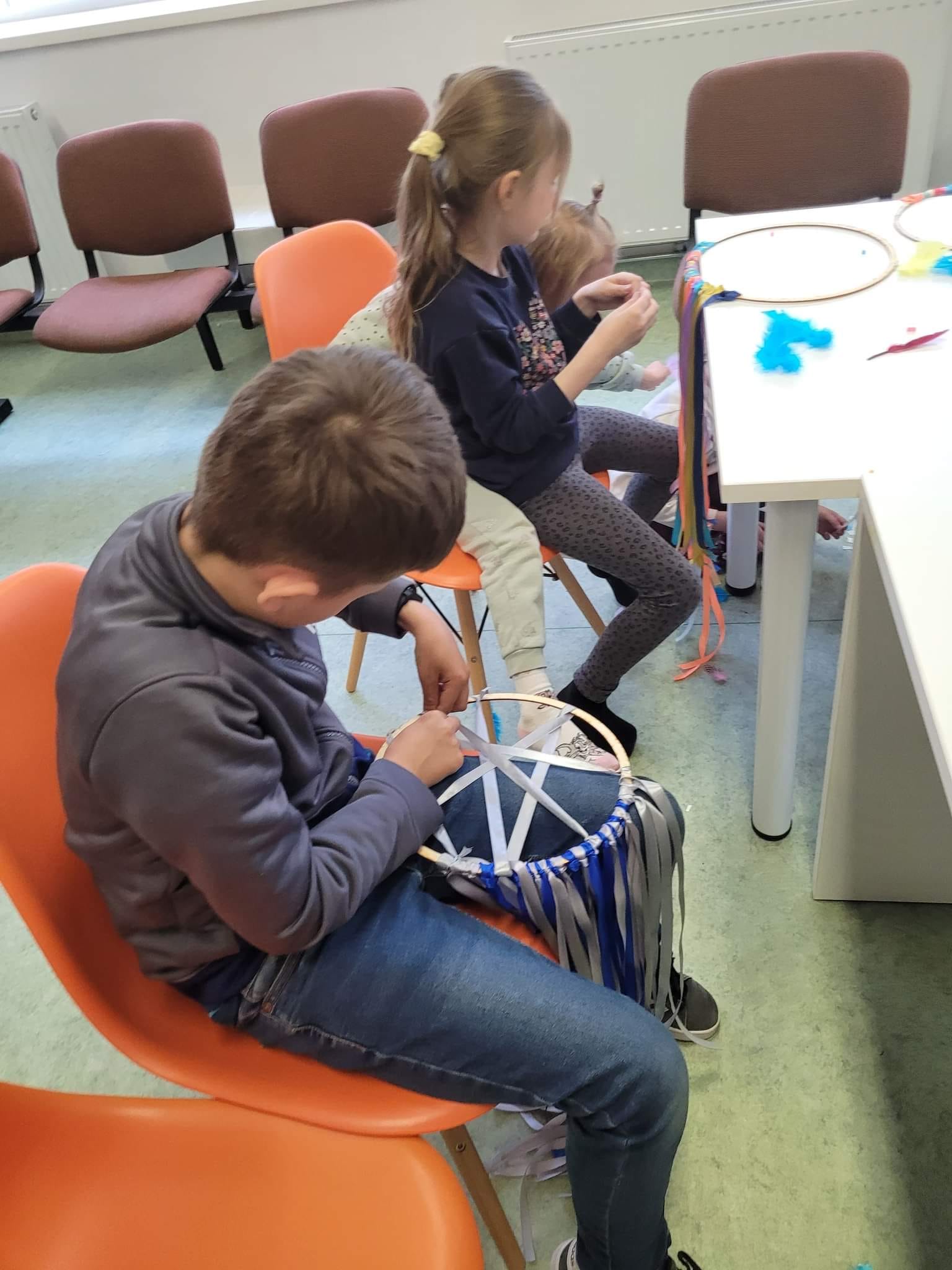 Łapacze snów
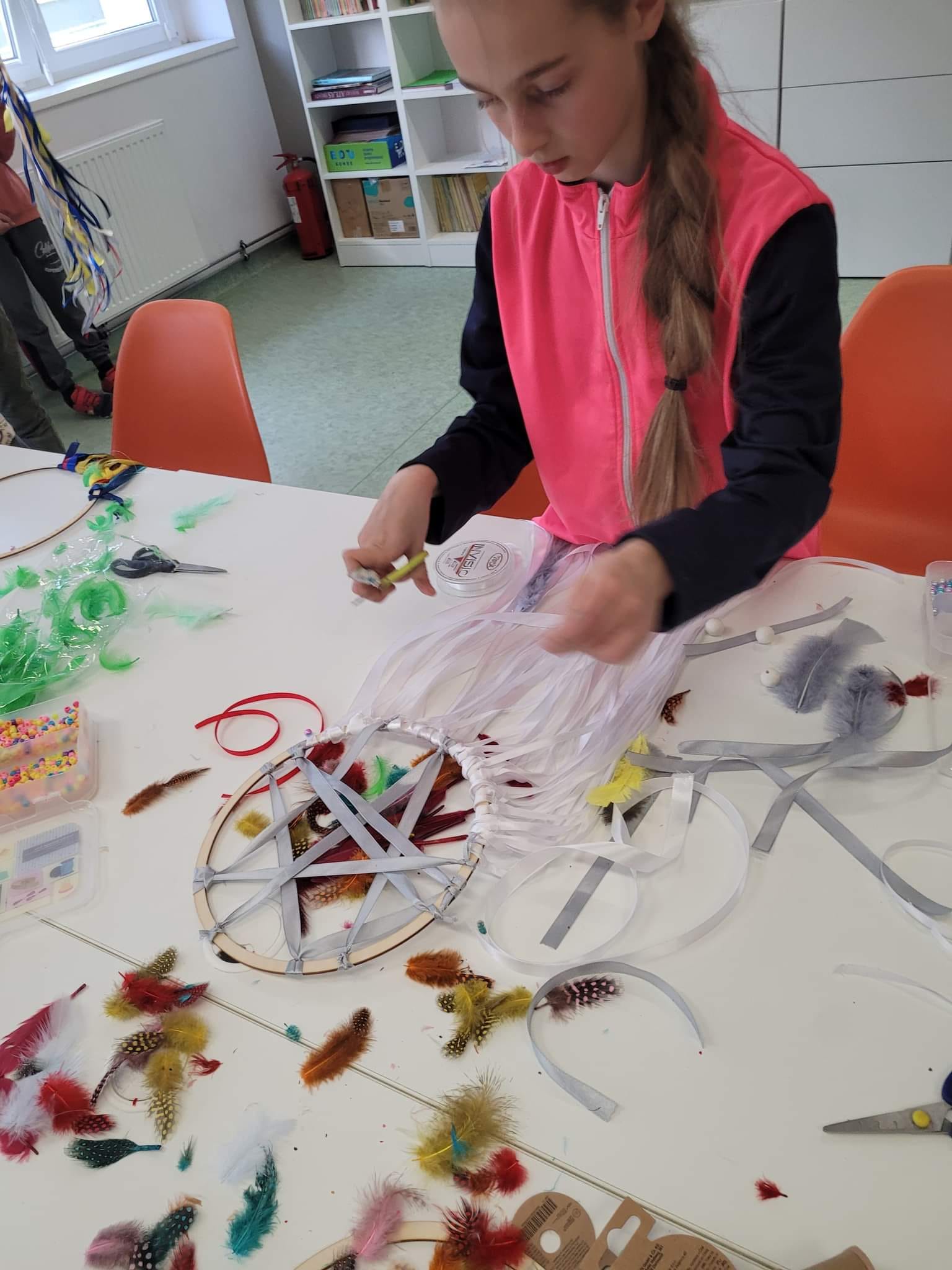 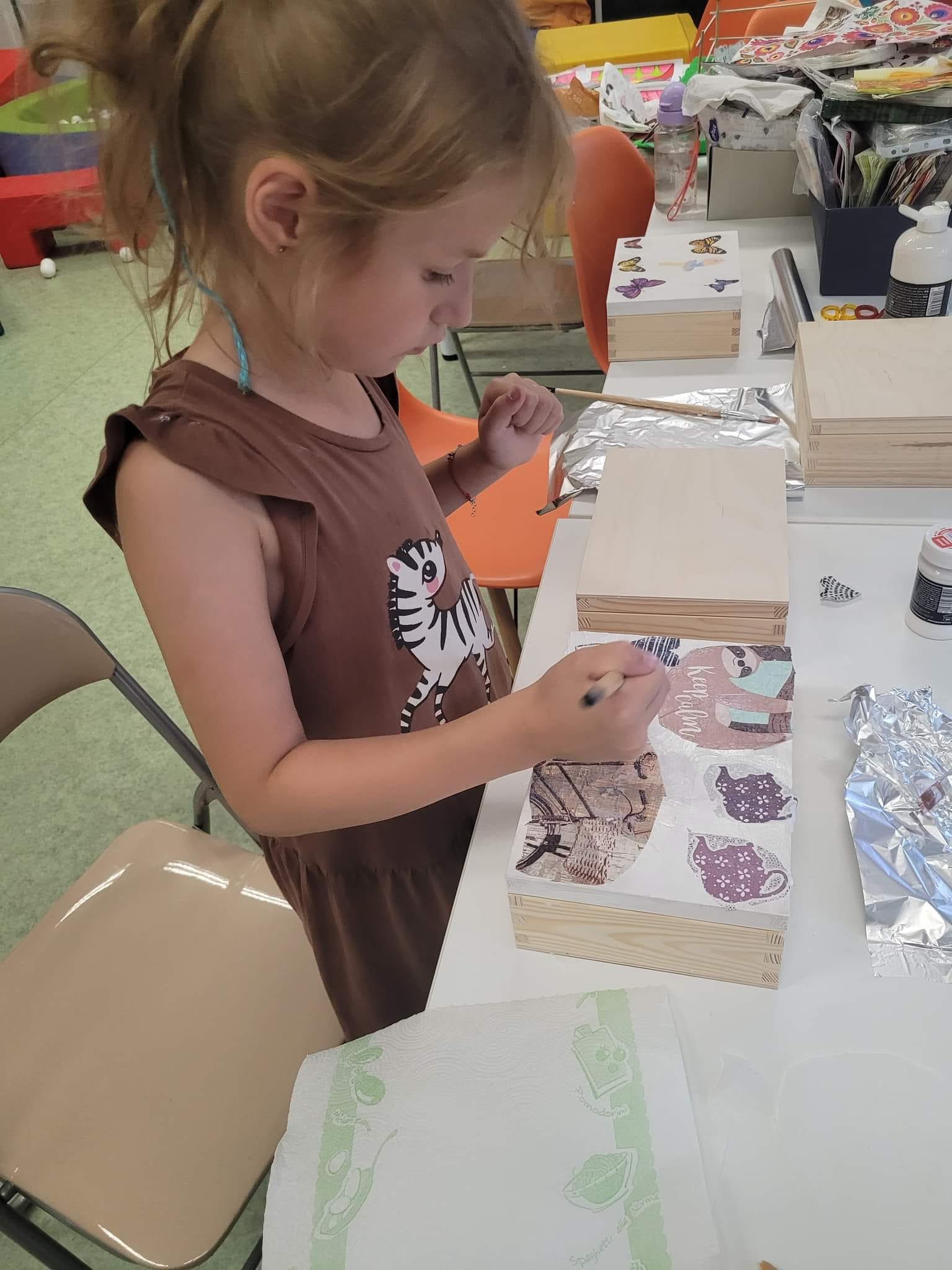 Decoupage - skrzynki
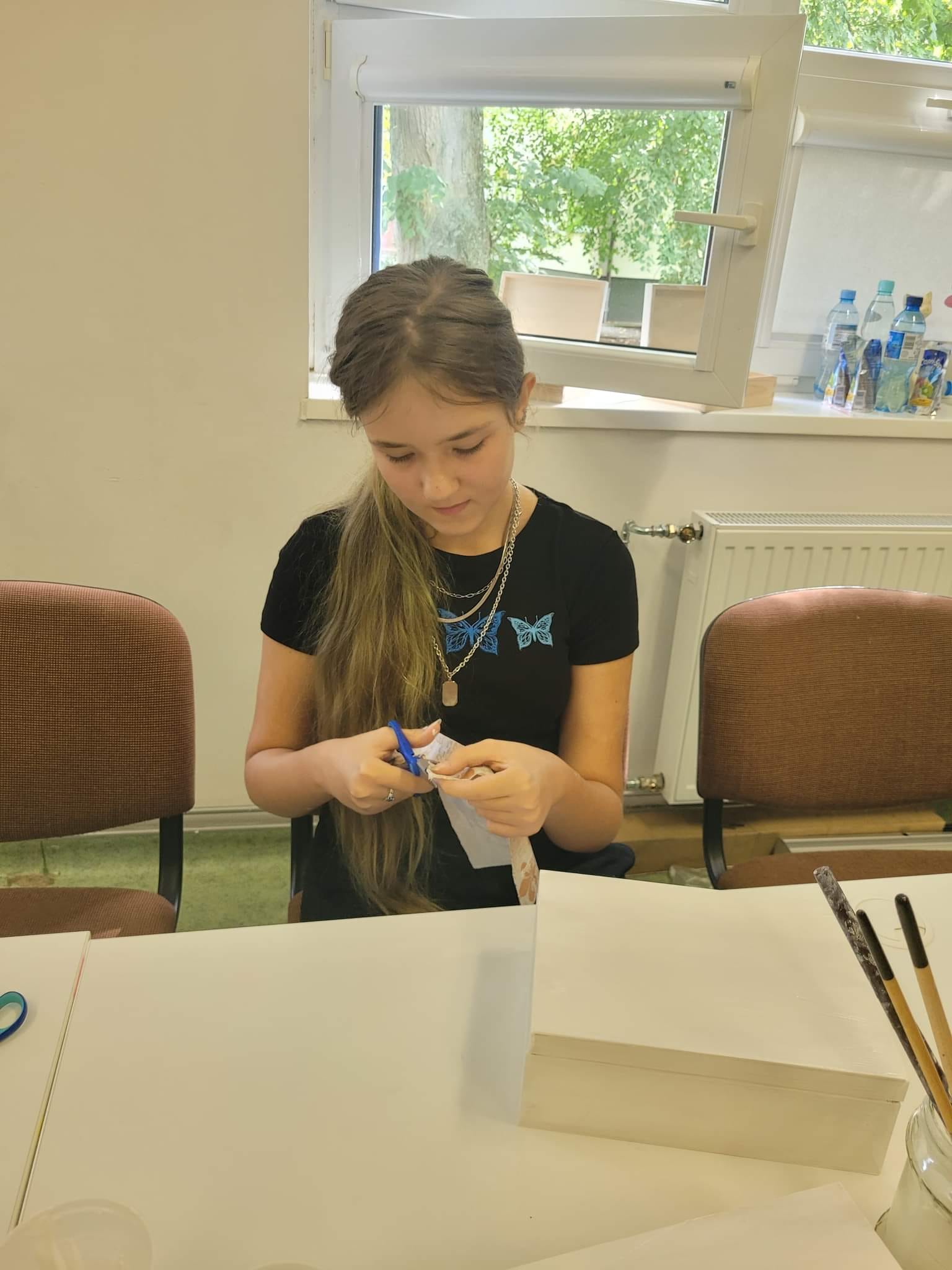 Konkurs walentynkowy
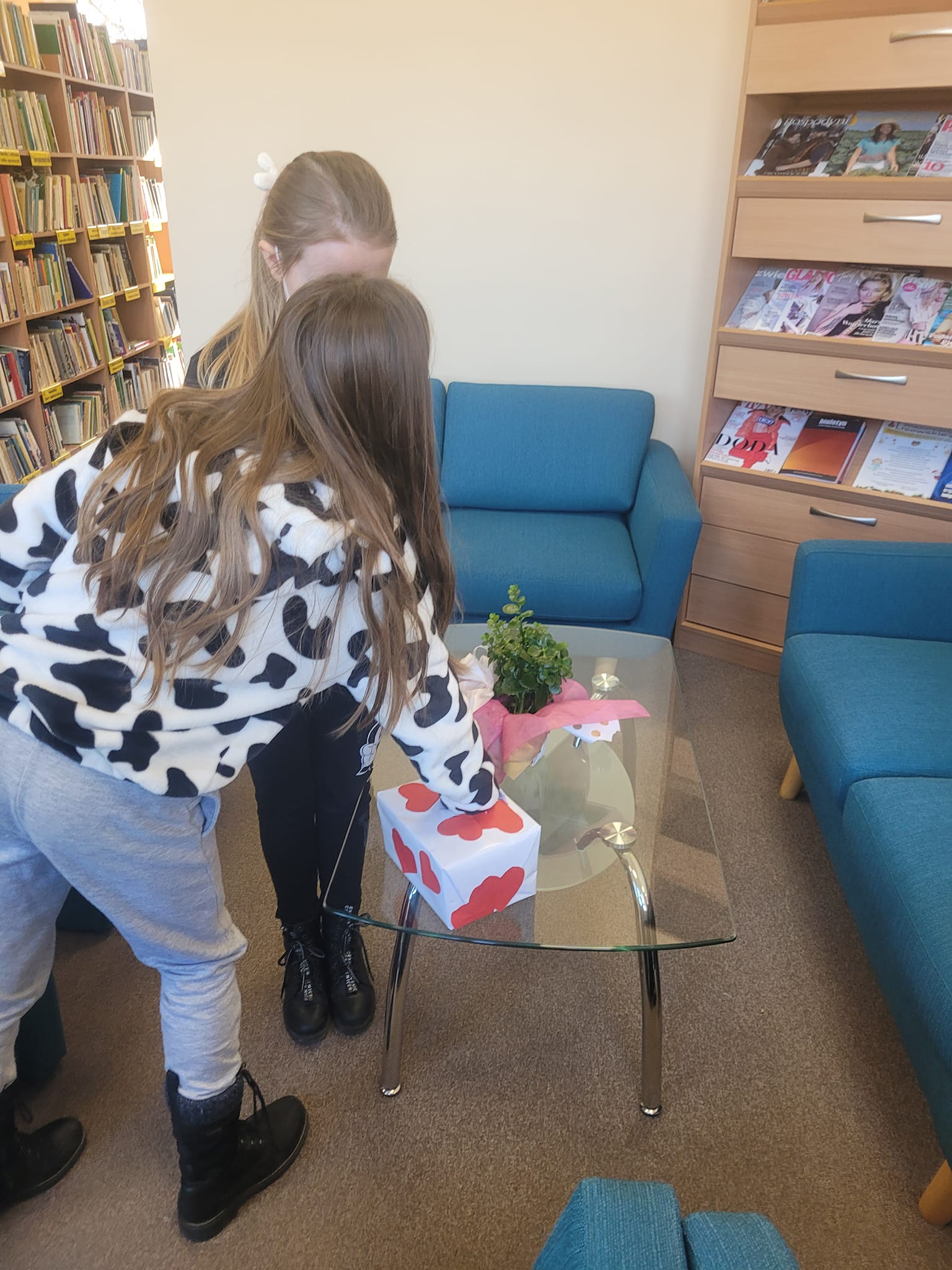 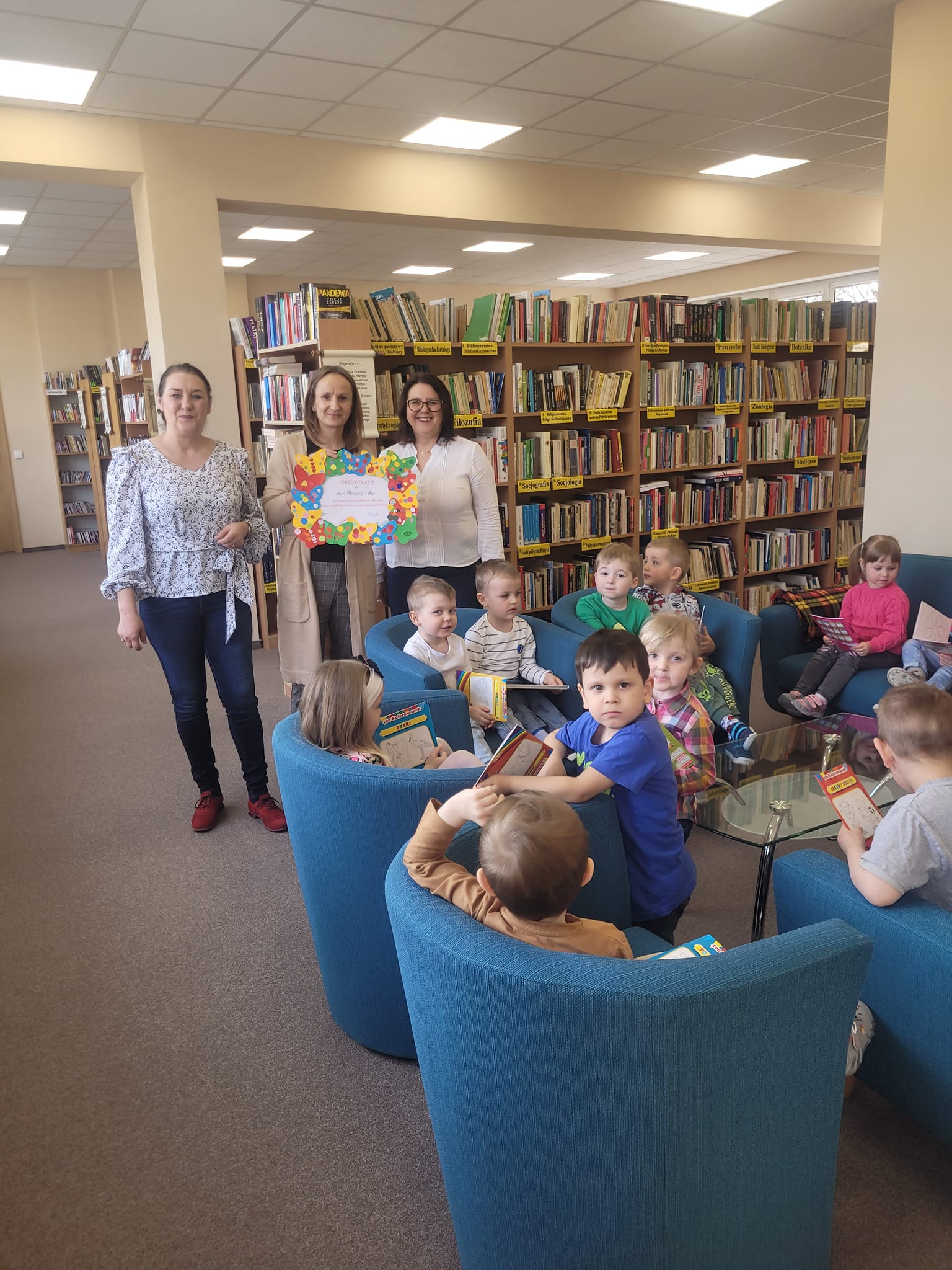 Lekcje biblioteczne
Konkurs na babkę wielkanocną
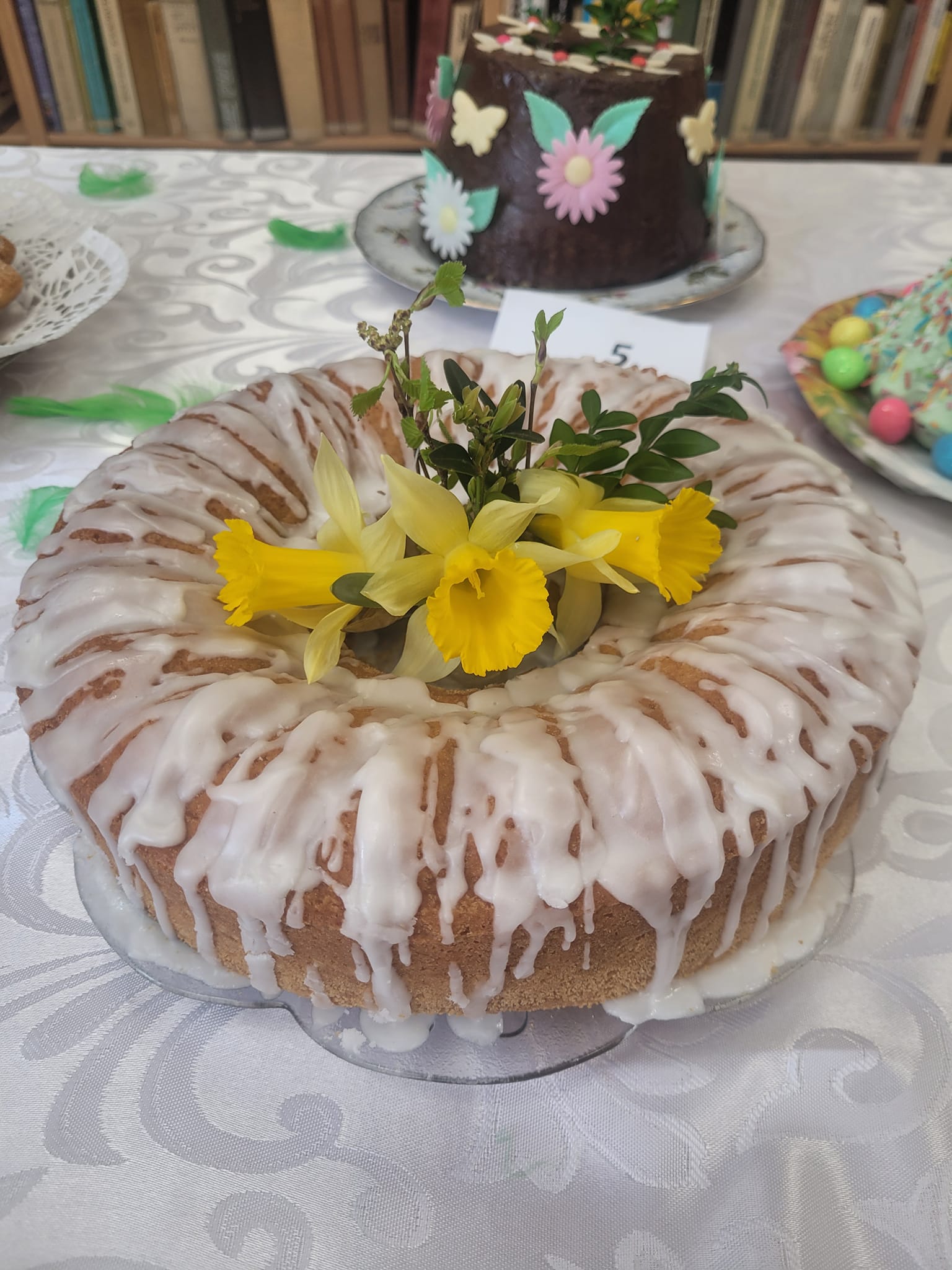 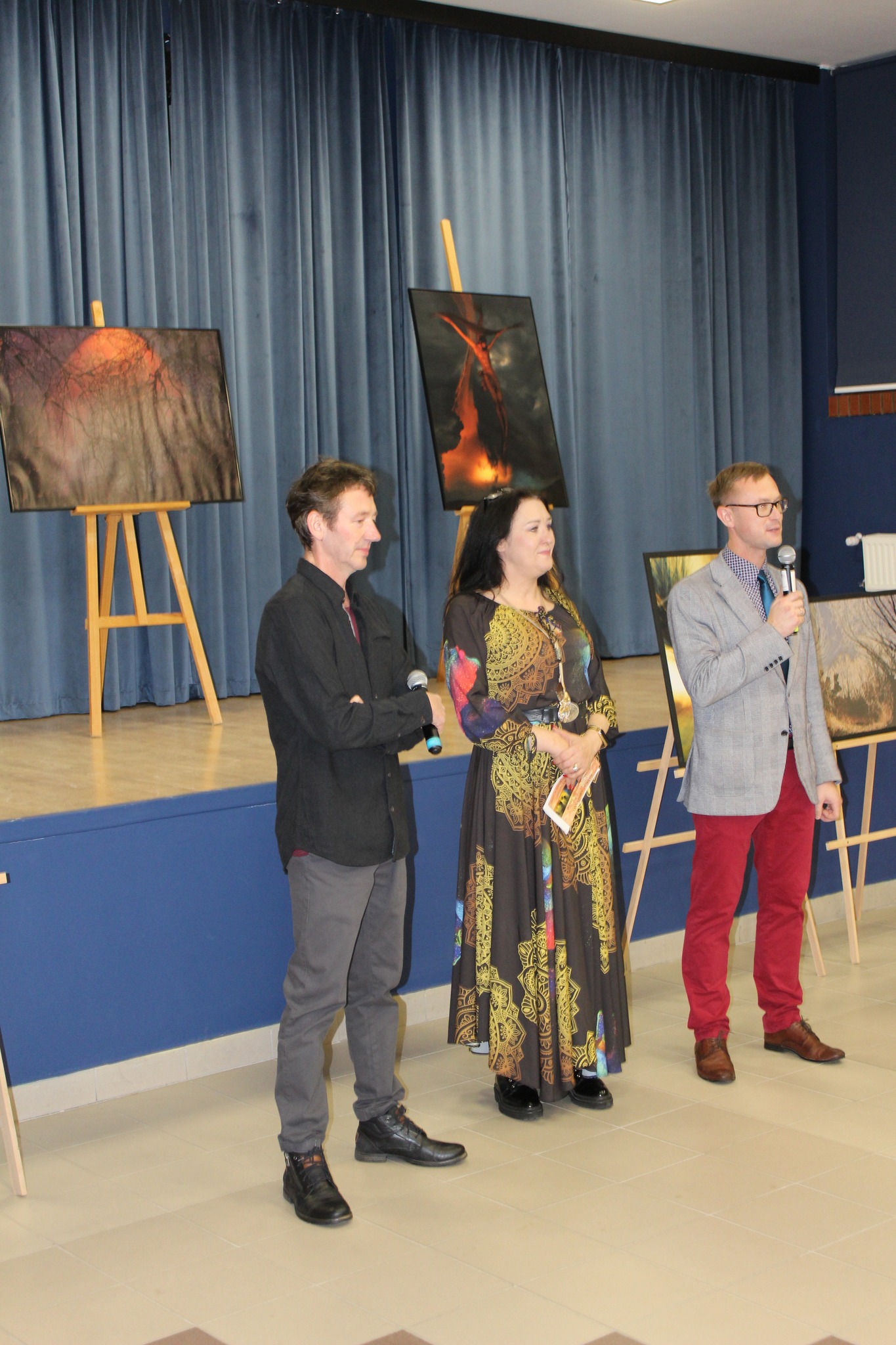 Wernisaż Dariusz Grożyński
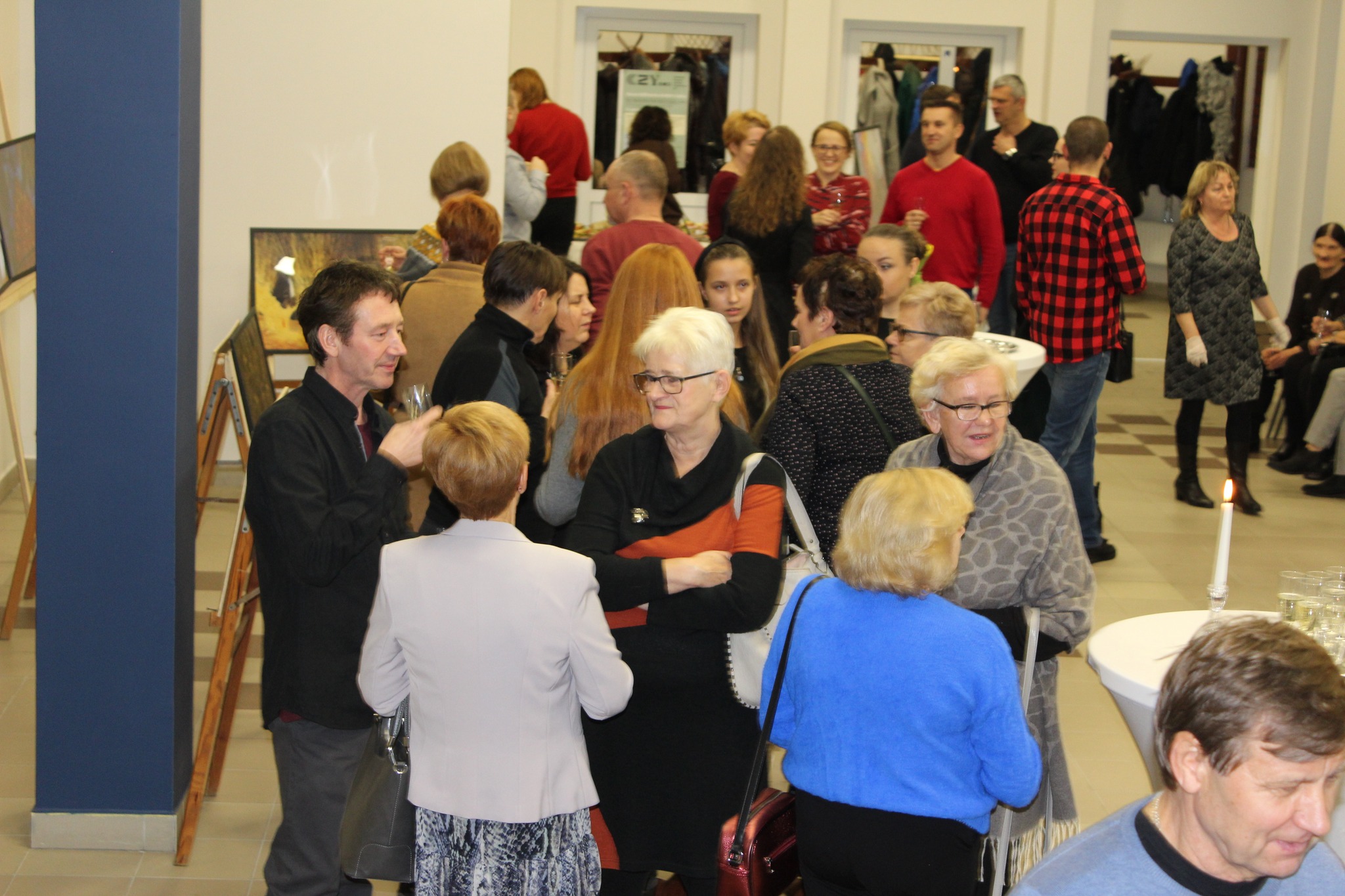 Wyjazd do Trójmiasta – Śladami Jana Pawła II
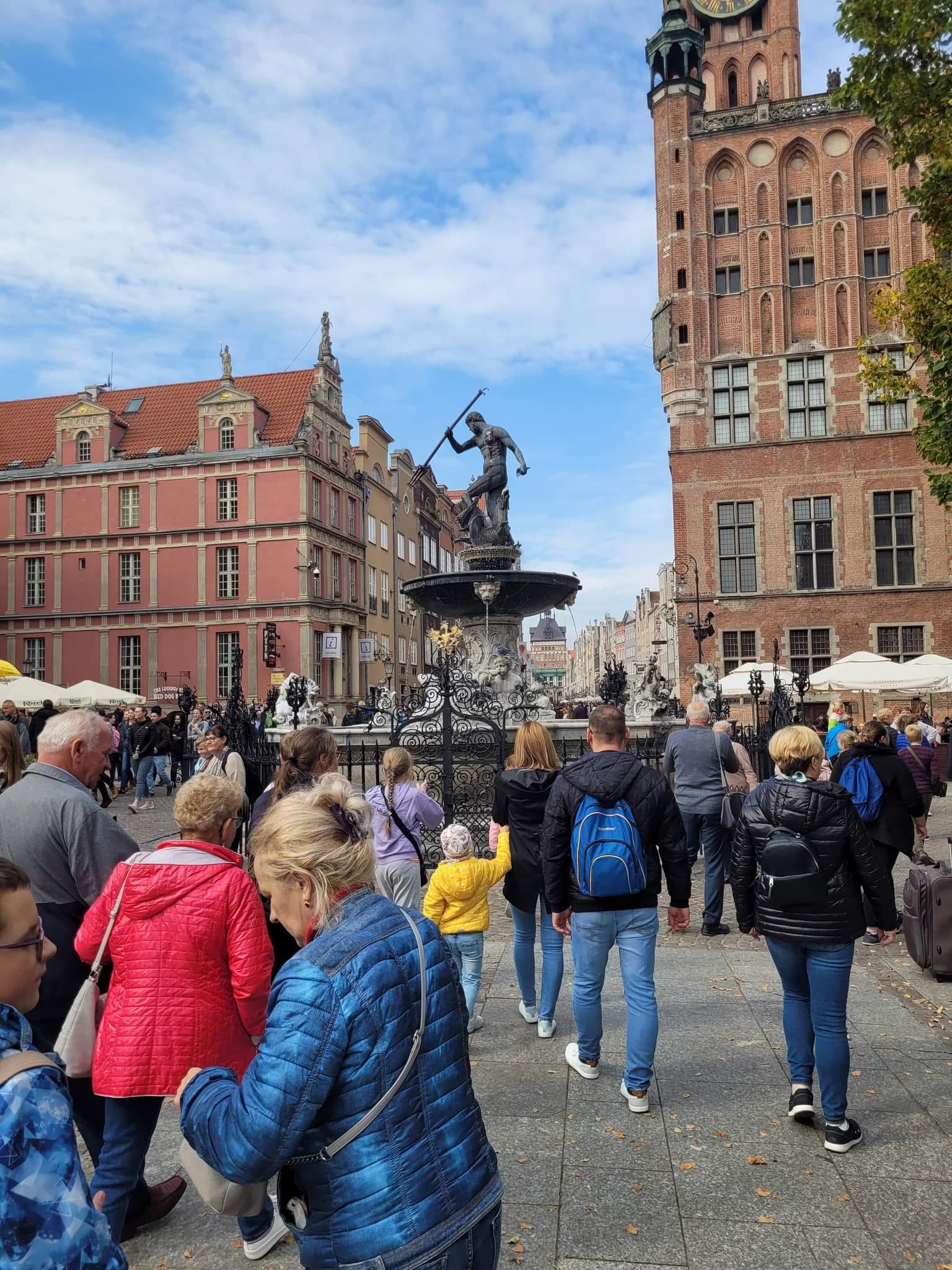 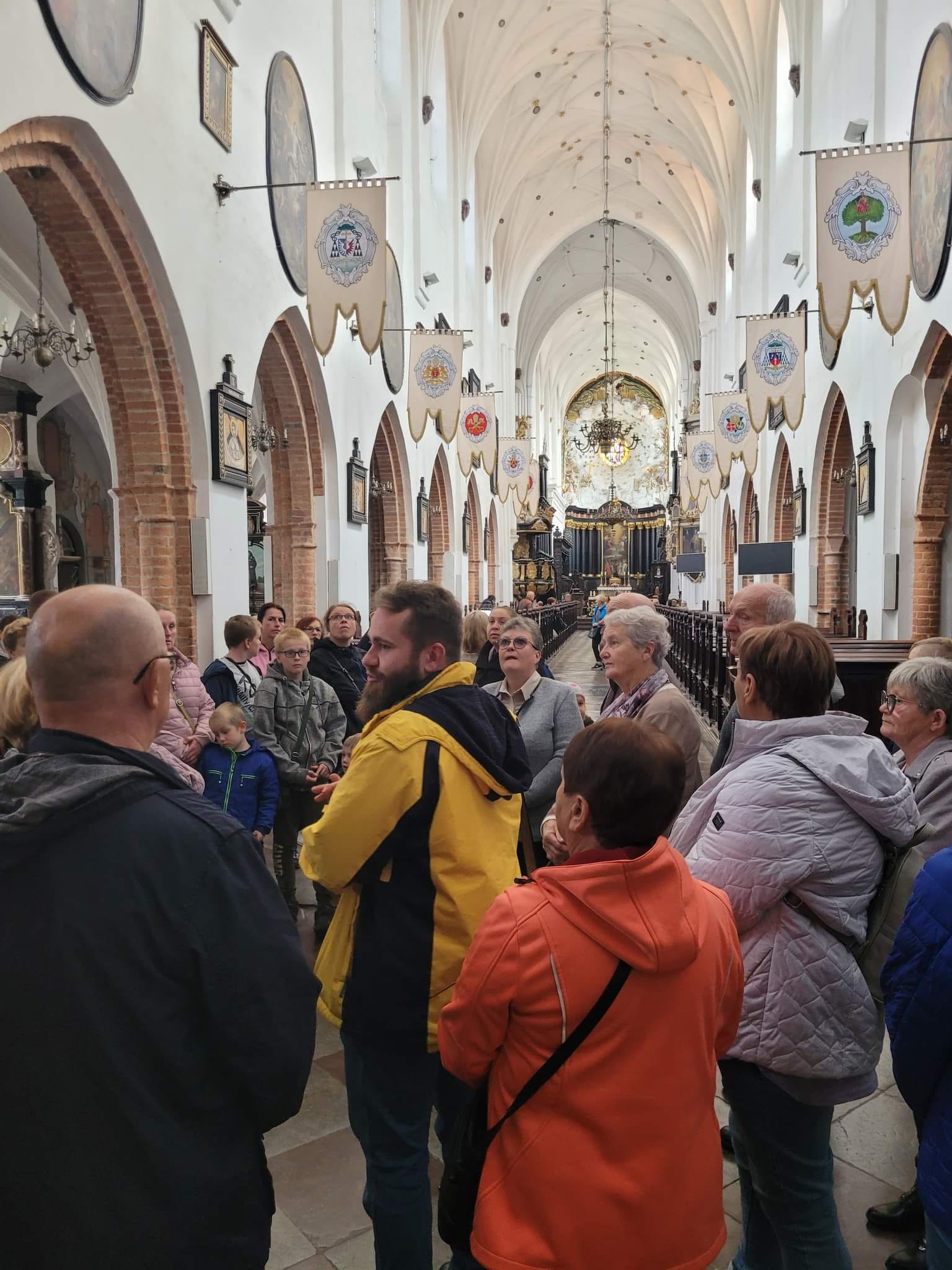 Wyjazd na koncert zespołu Śląsk
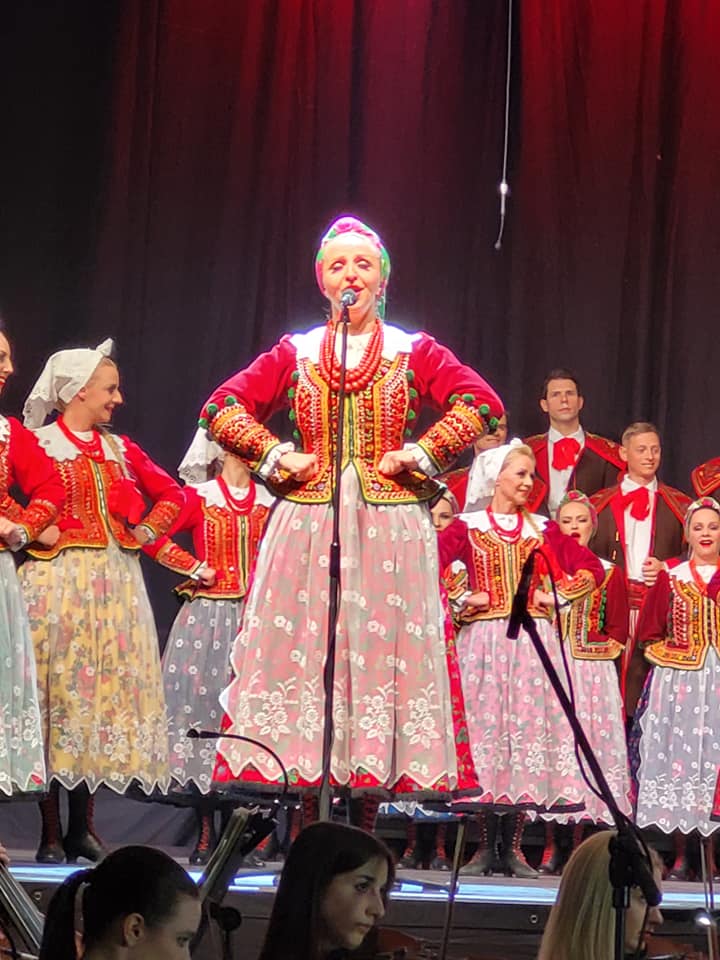 Lisewianie
Projekt ekologiczny
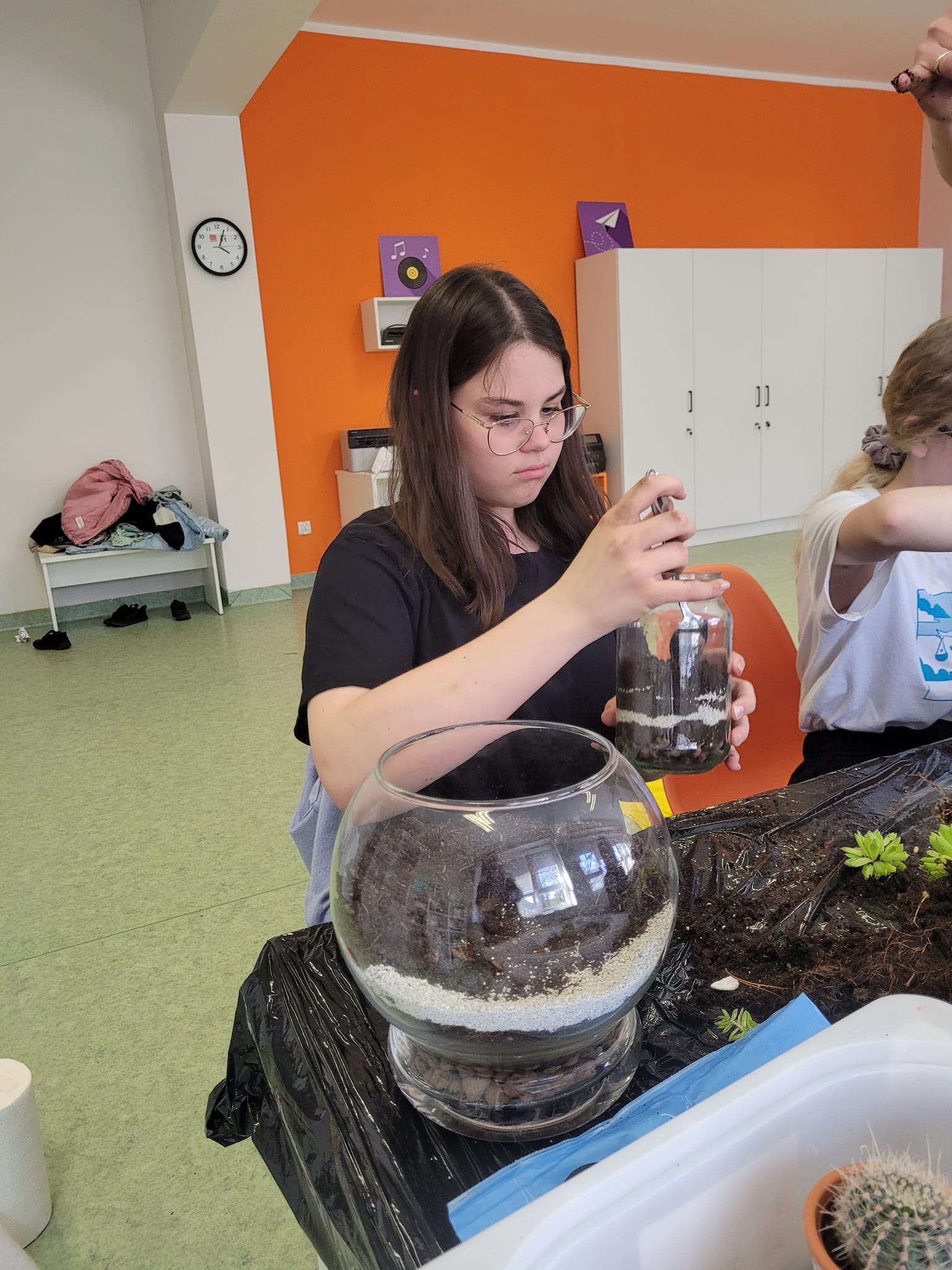 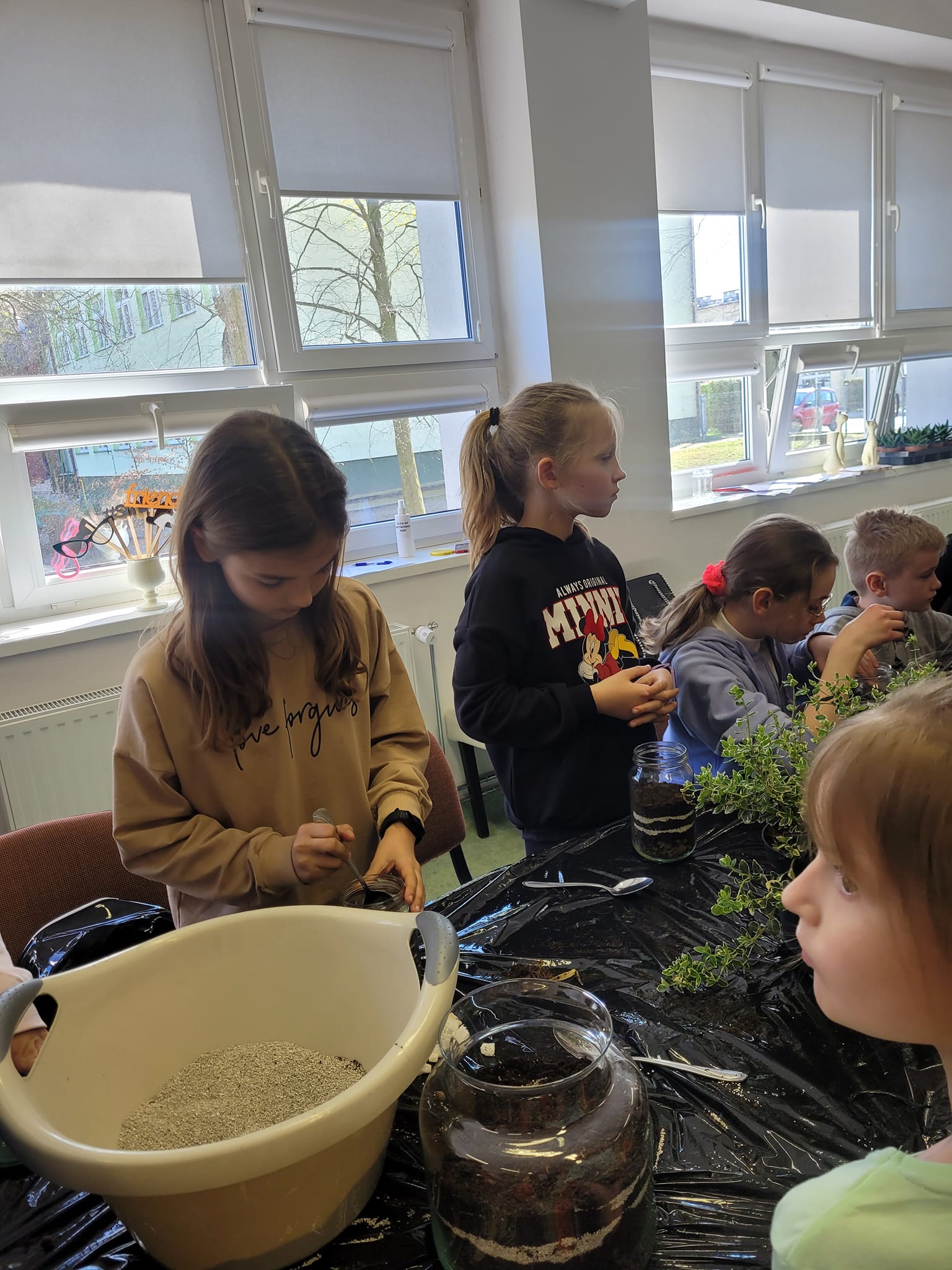 BLISKOBlisko Lisewskiej Biblioteki
Projekt jest dofinasowany  ze środków Ministra Kultury i Dziedzictwa Narodowego w ramach realizacji Narodowego Programu Rozwoju Czytelnictwa 2.0 na lata 2021-2025.
Realizacja zadań projektowych przewidziana jest na lat 2022 – 2023
Celem BLISKO jest włączenie środowiska lokalnego w proces decyzji dotyczących działalności kulturalnej w gminie Lisewo oraz podniesienie kompetencji i standardów działania Gminnej Bibliotek Publicznej w Lisewie
W 2022r. w ramach projektu udało się zrealizować cykl warsztatów i szkoleń dla bibliotekarzy i partnerów, wydarzenia takie jak:
Warsztaty Komiksudla młodzieży
Kino sferycznedla dzieci ze szkół podstawowych
Koncert zespołu Plateau
Koncert zespołu Grotto
Spotkanie autorskie z podróżnikiem Michałem Szulimem
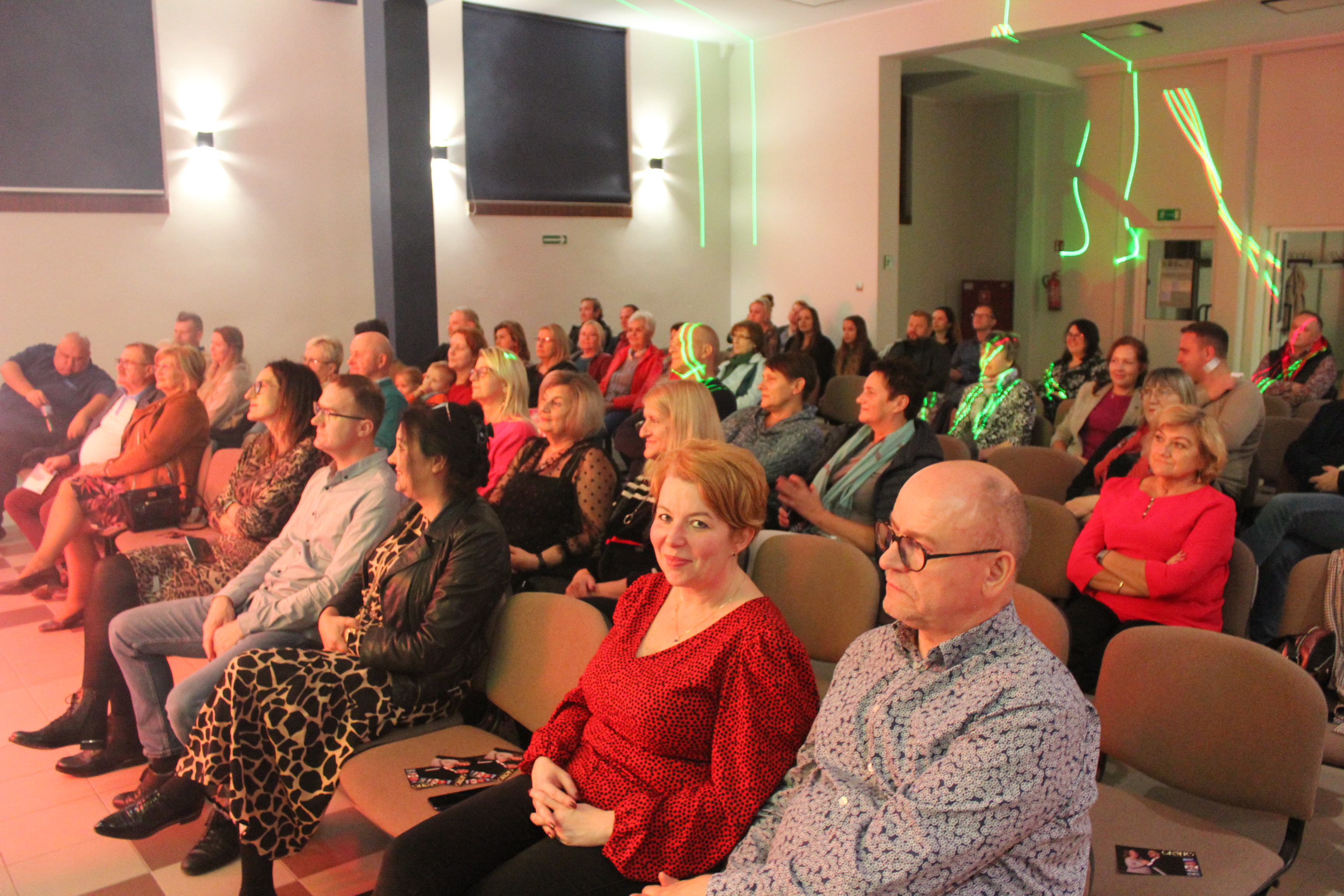 Gminna Biblioteka – Pracownia Kultury współpracuje ze Stowarzyszeniami:


Kuźnią Inicjatyw Lokalnych
Uniwersytetem III wieku
Dziękuję za uwagę!